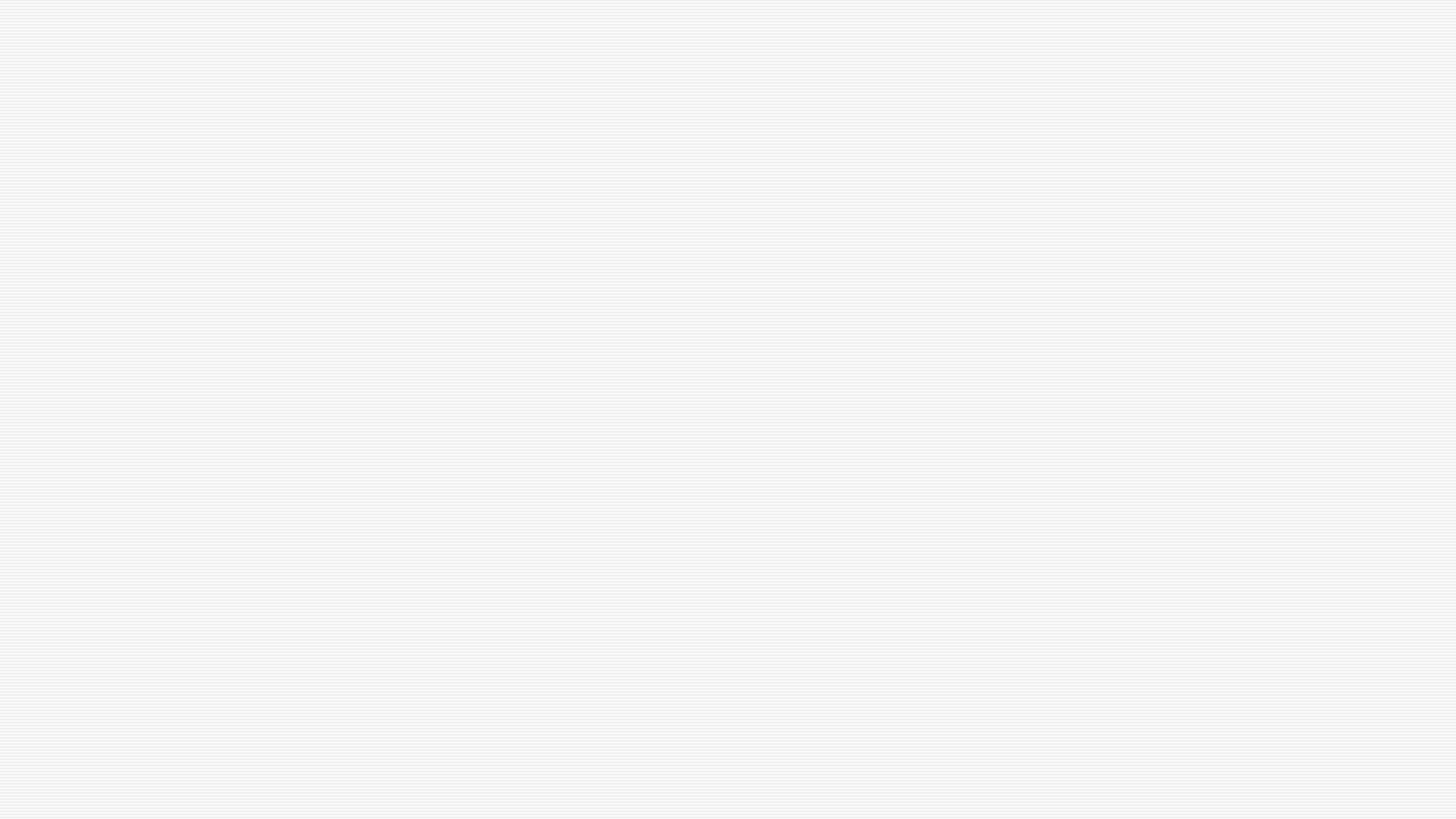 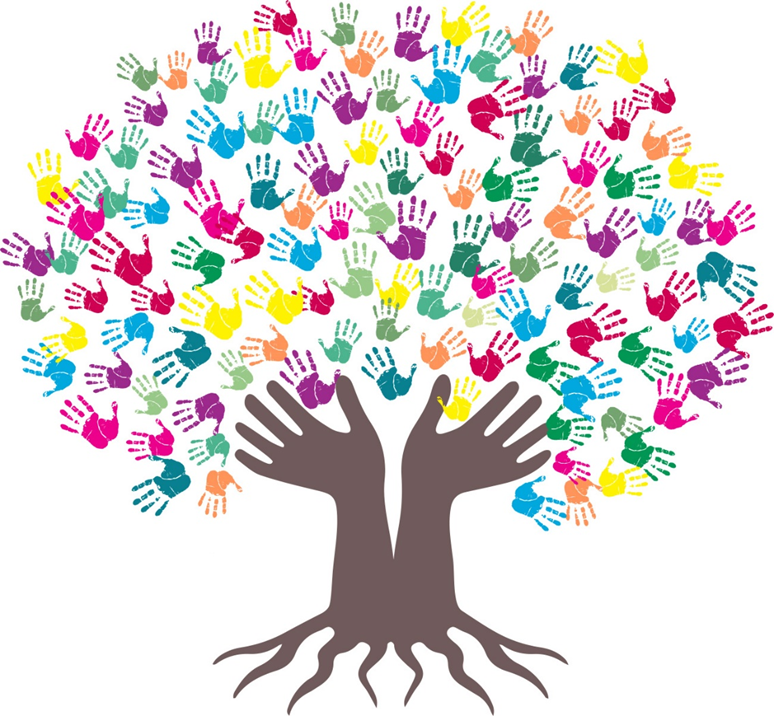 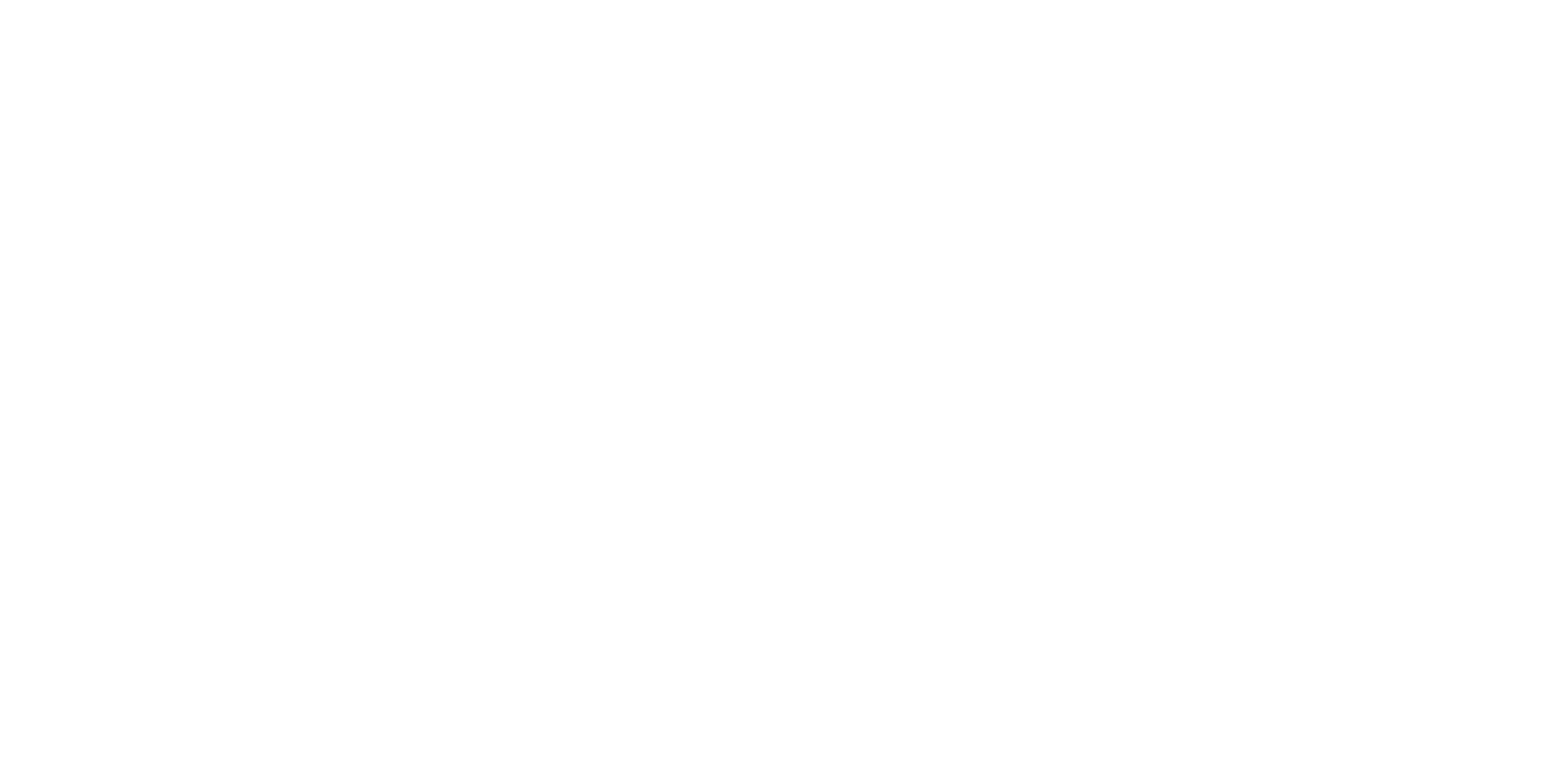 Suggesties om de 40-dagentijd te vieren met kinderen op school
SAMEN VIEREN
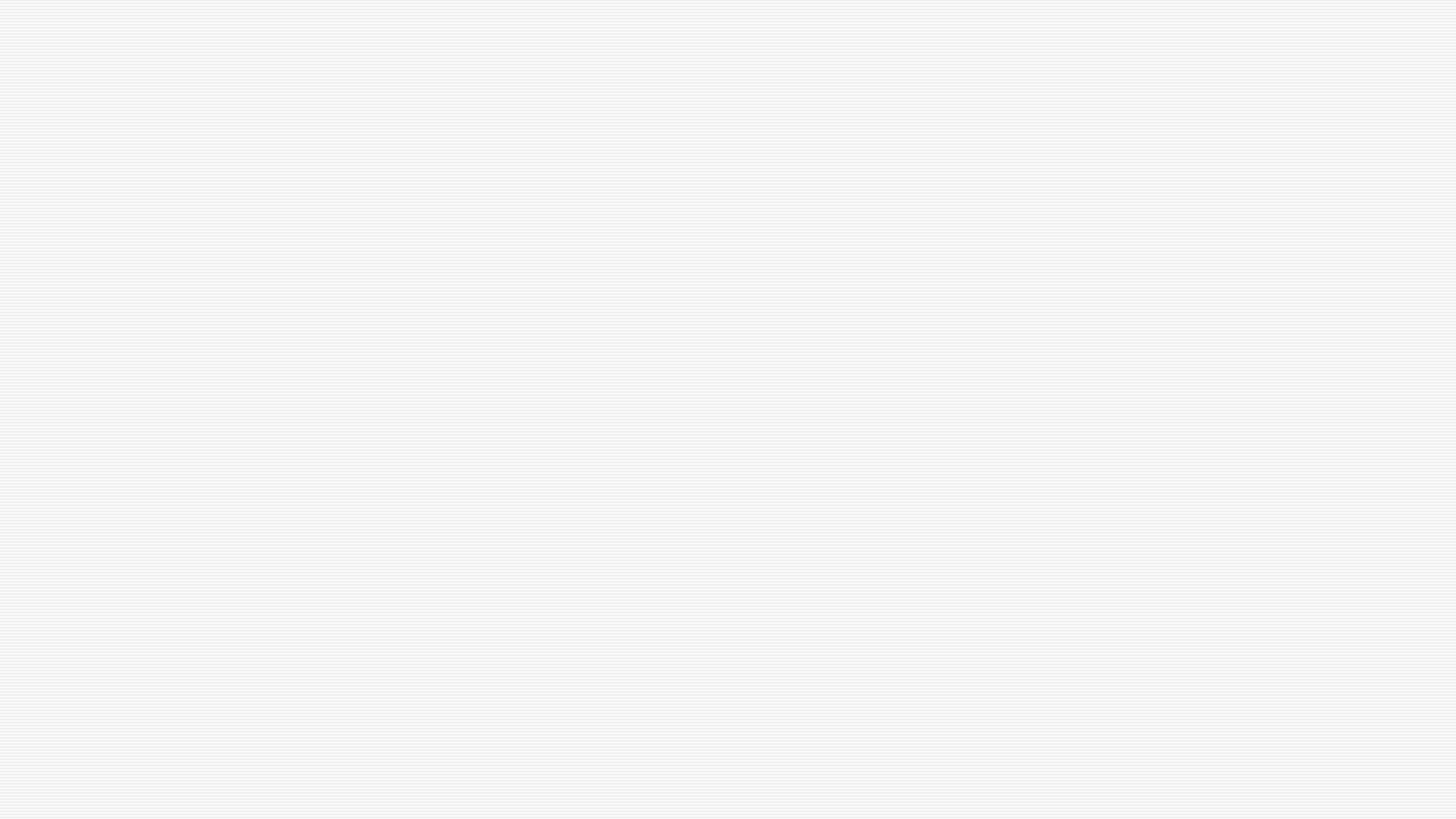 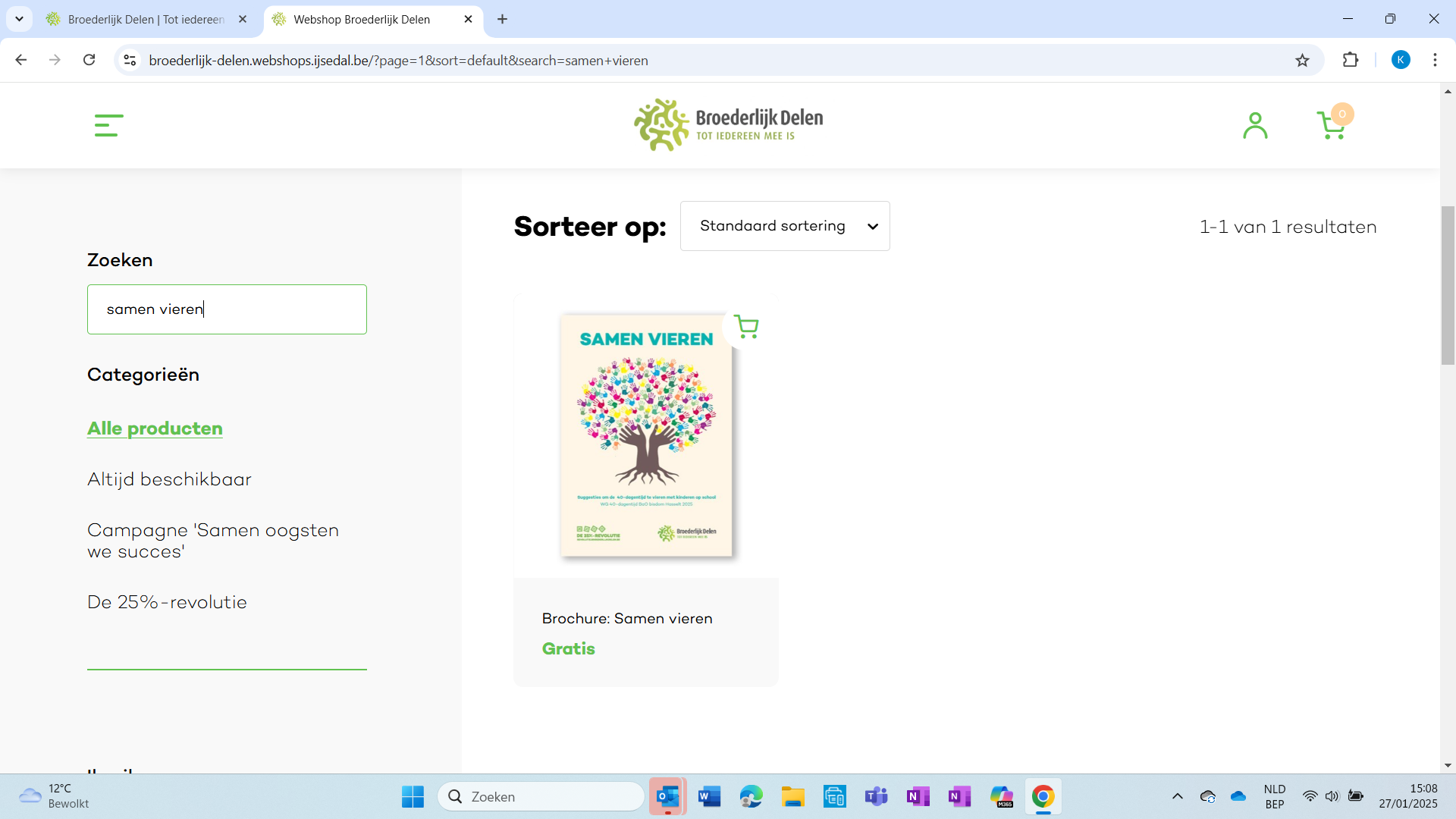 -
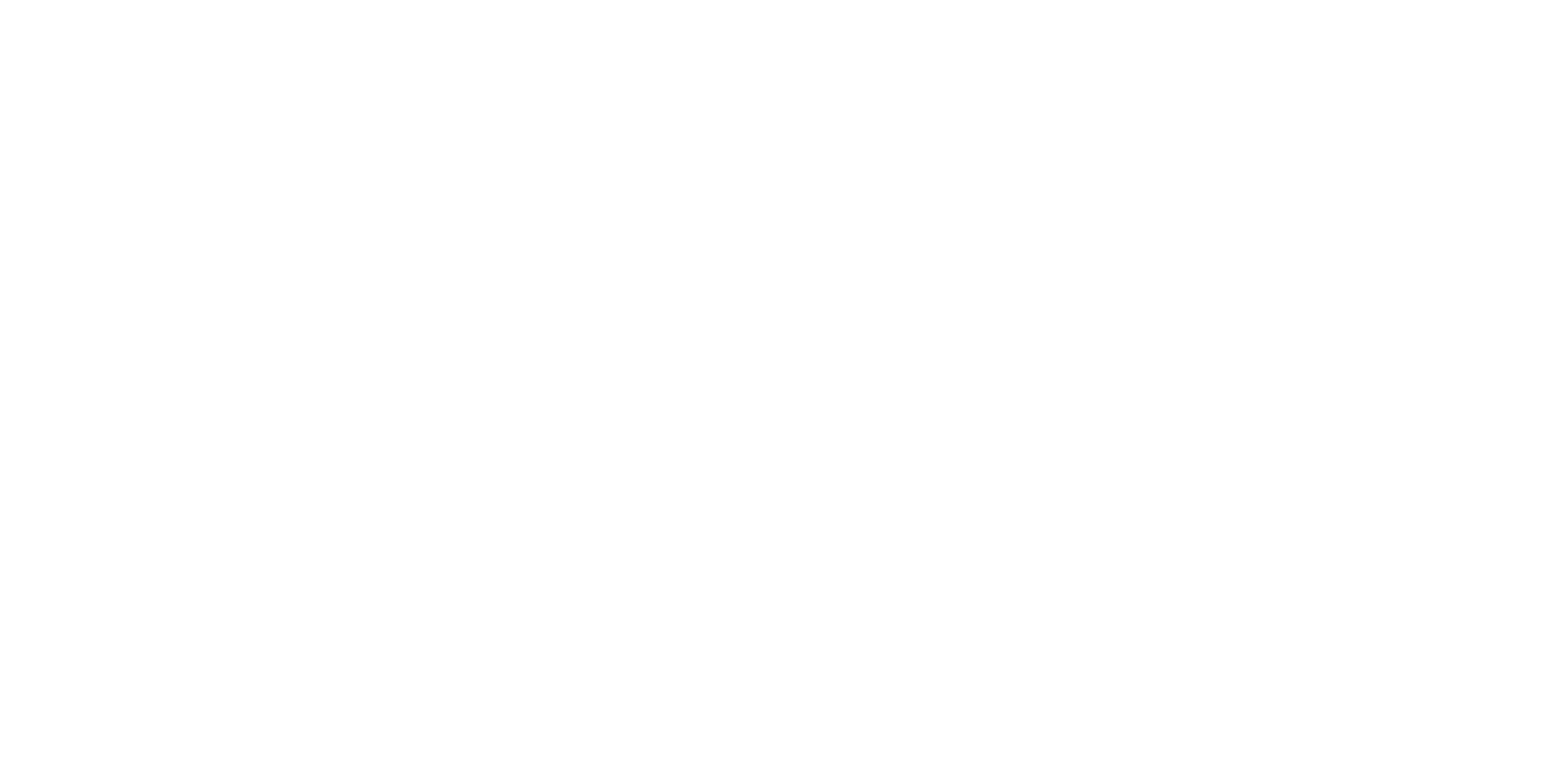 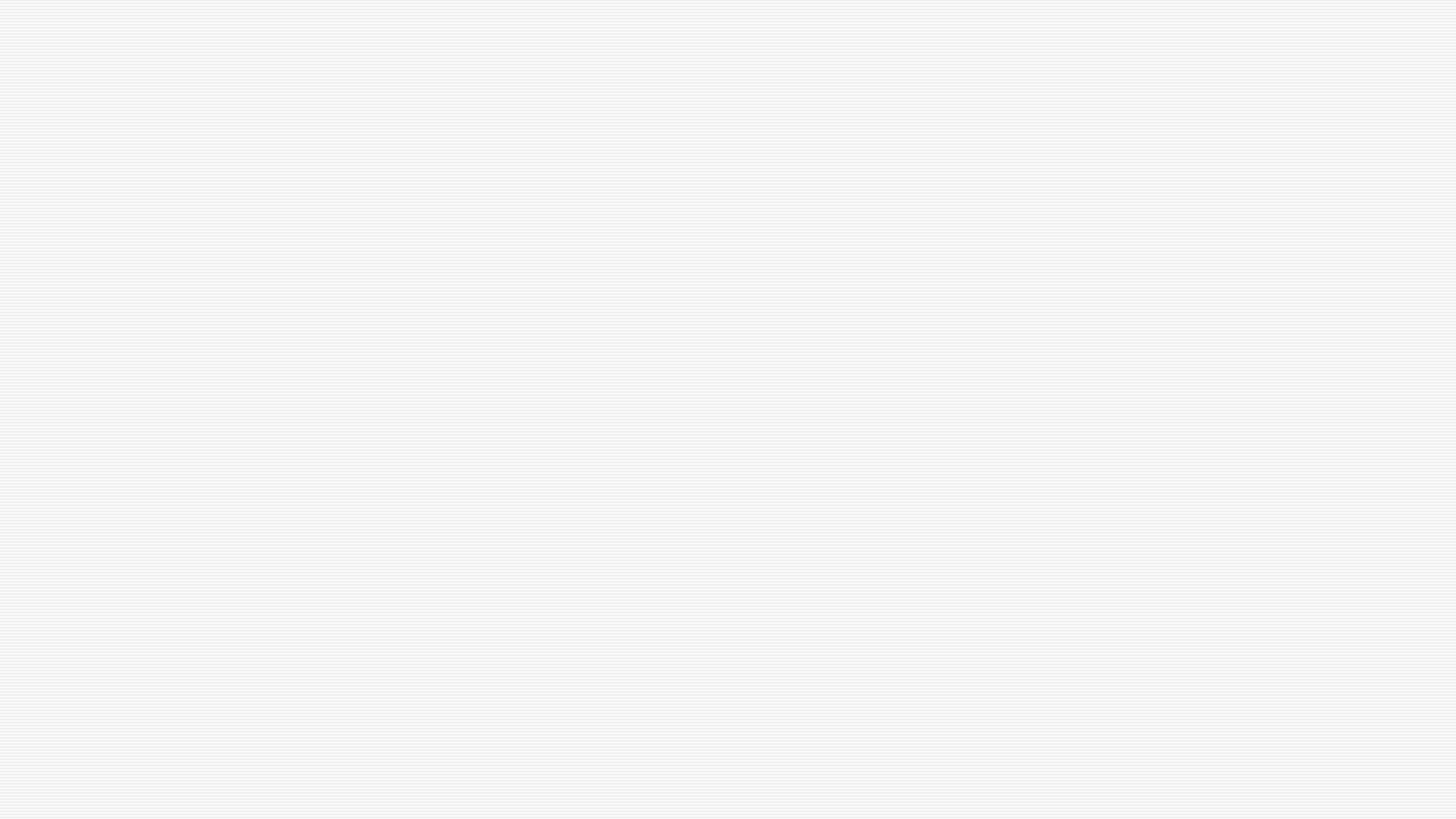 - Een viering bij het begin van de vasten- Een viering van vergeving en vernieuwing- Impulsen voor bezinnende momenten in de klas- Een viering van verbinding – verbindend vieren: Bomen inspireren
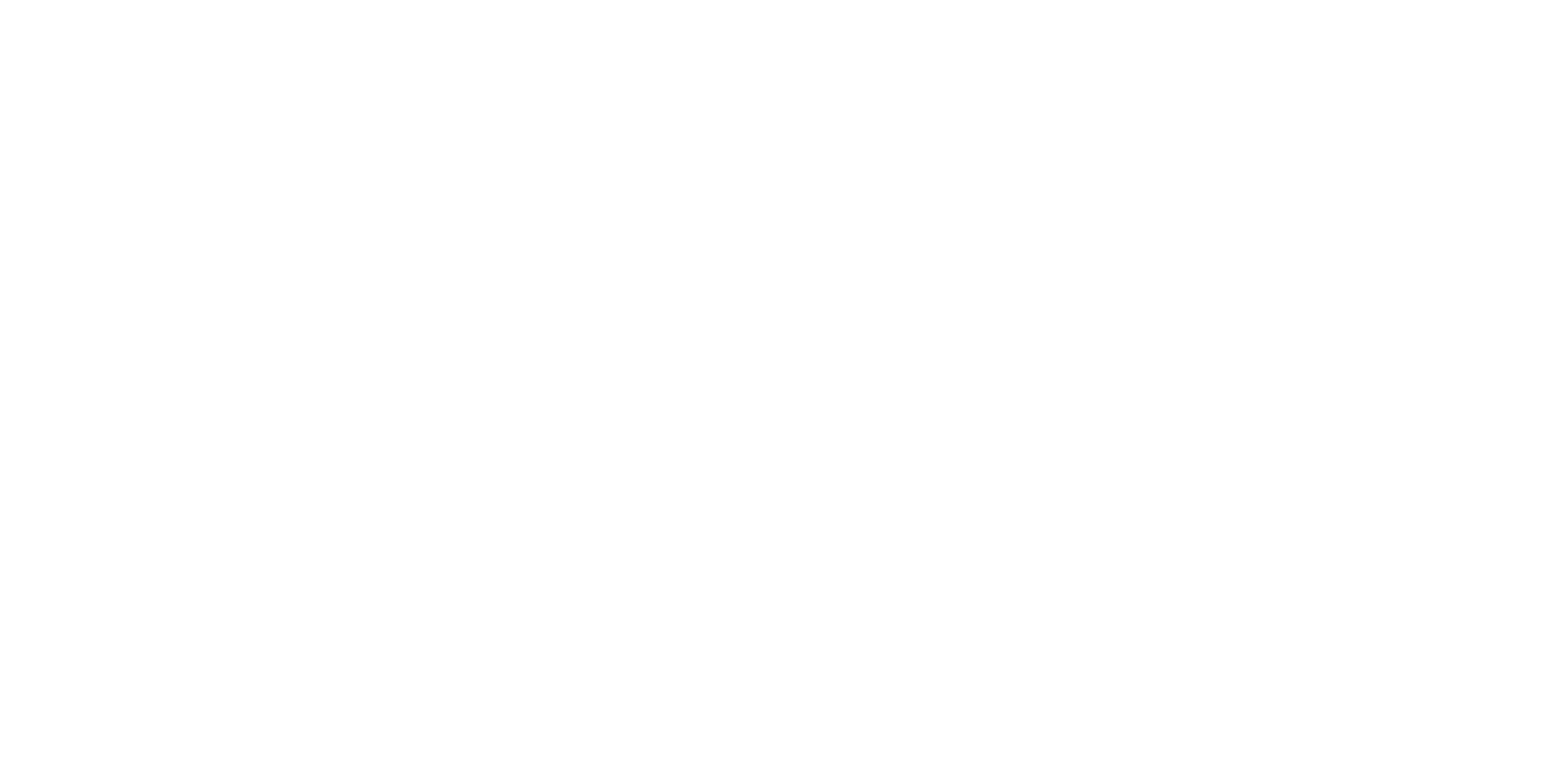 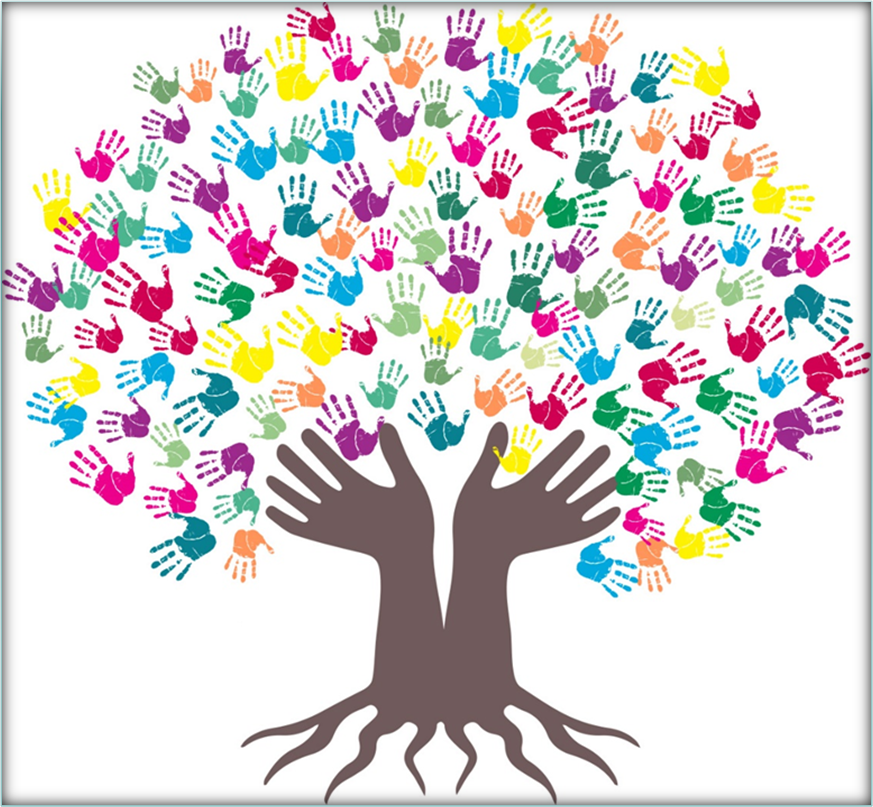 SAMEN VIEREN
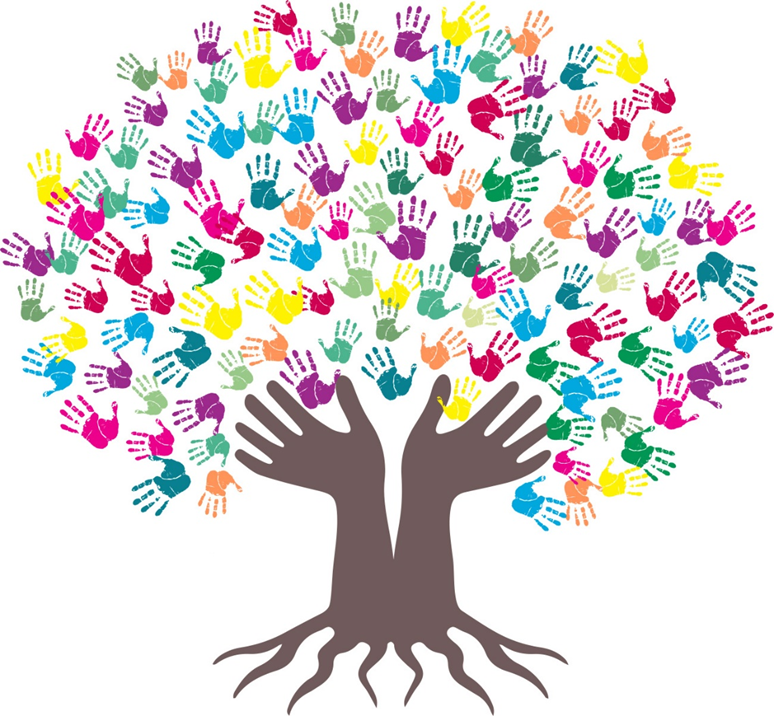 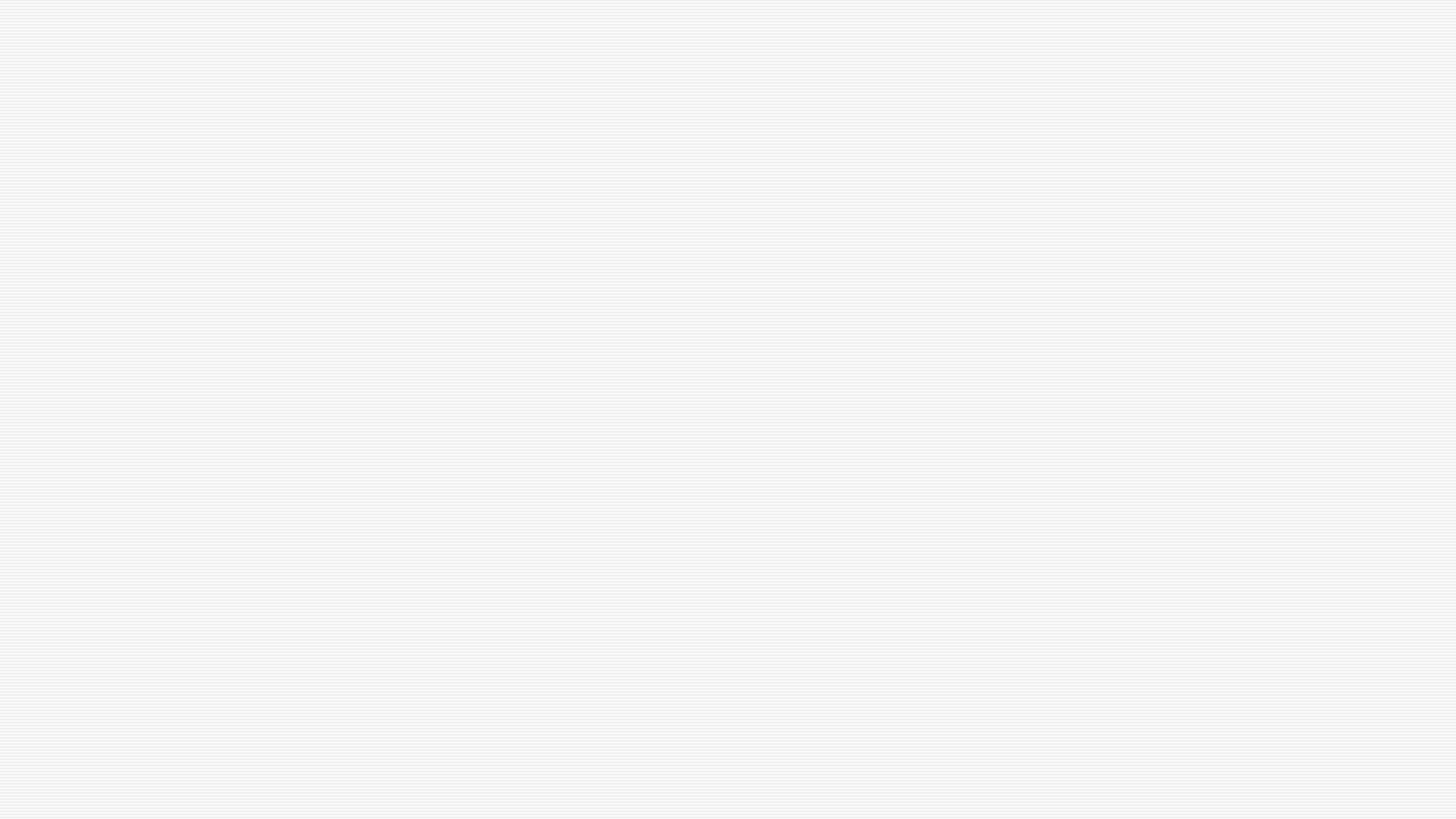 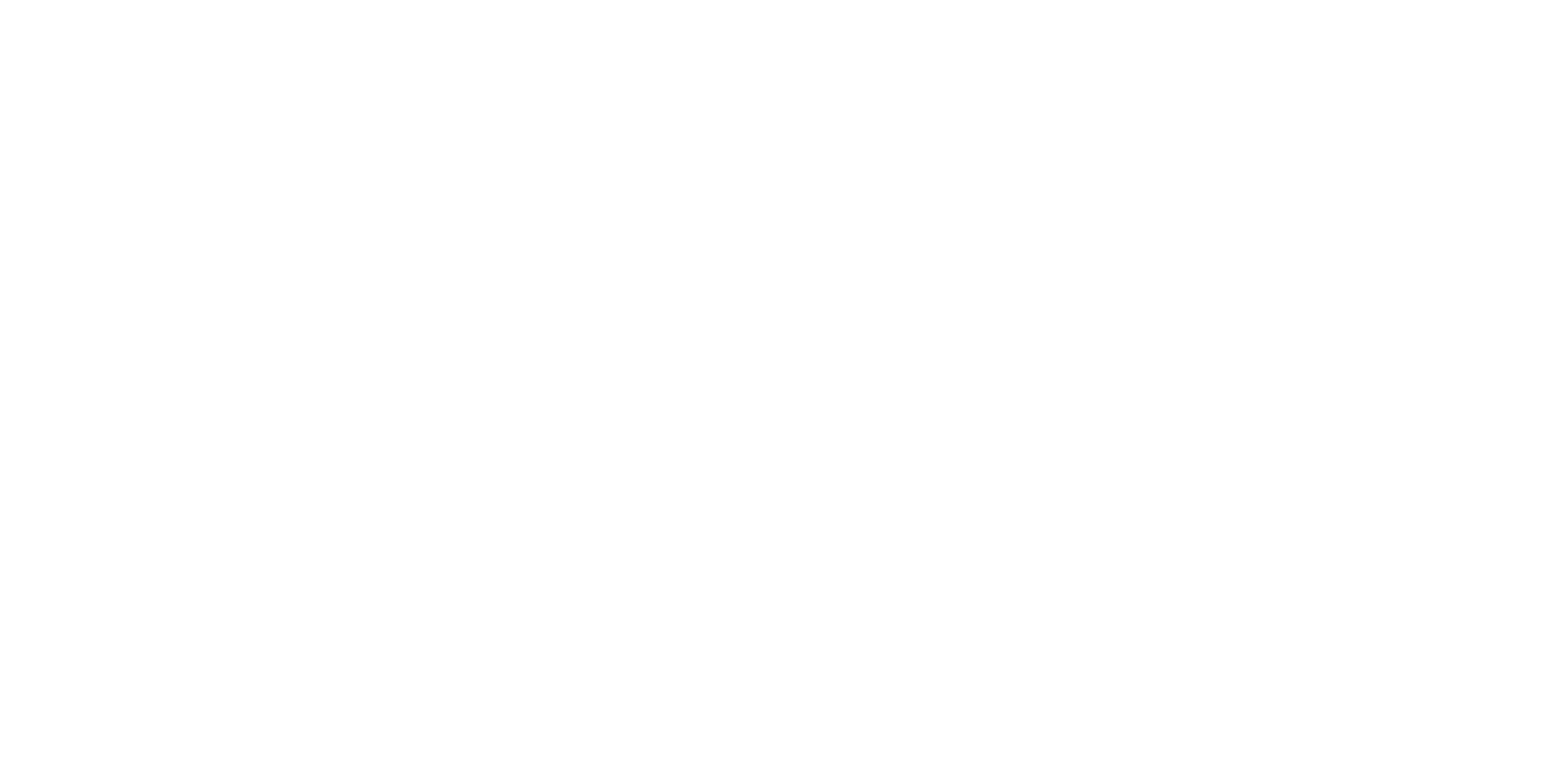 Een viering bij het begin van de vastenSamen werkenaan een betere wereld.Samen oogsten we succes
[Speaker Notes: Lezen pg 3 Deze maand…]
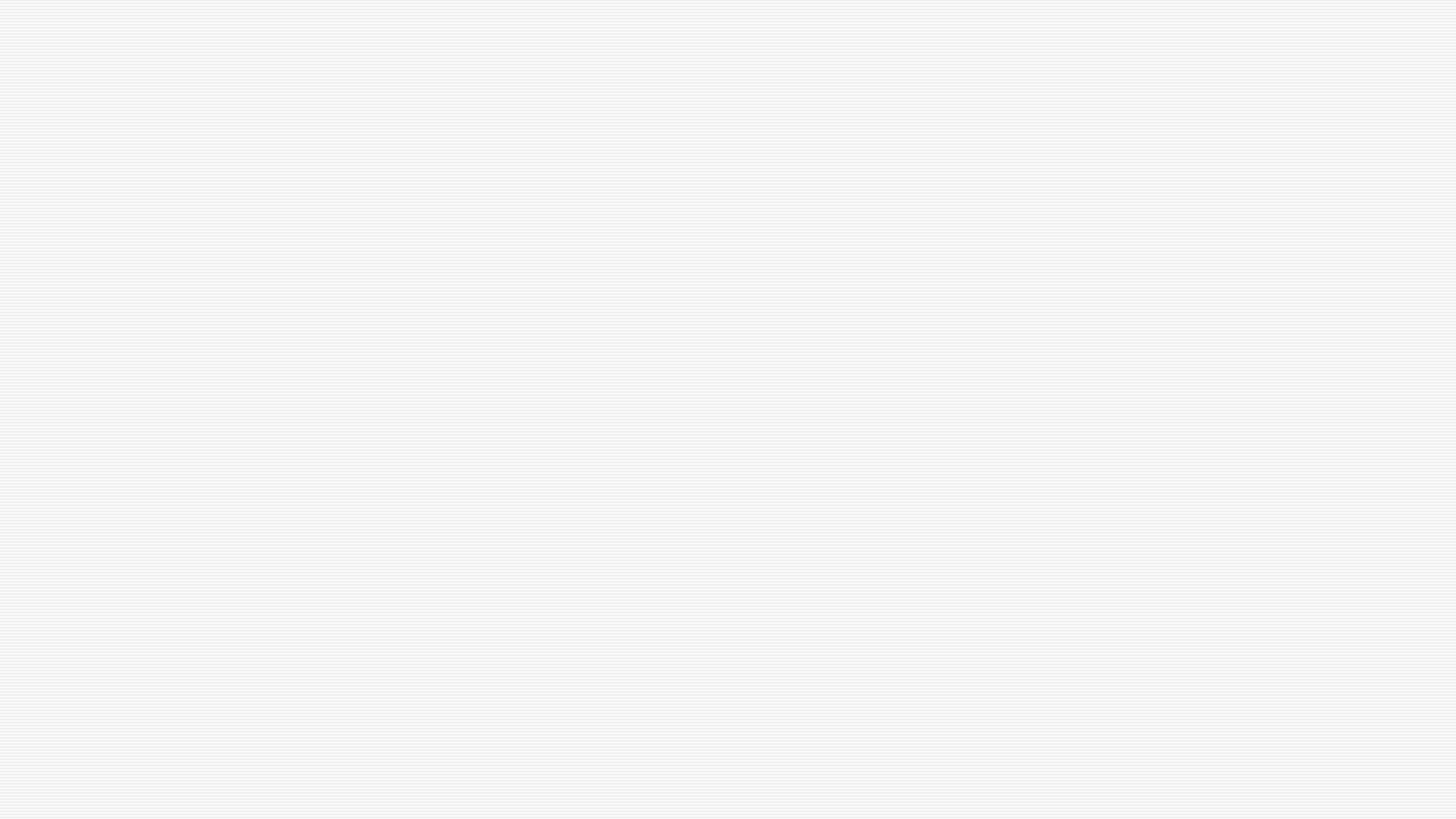 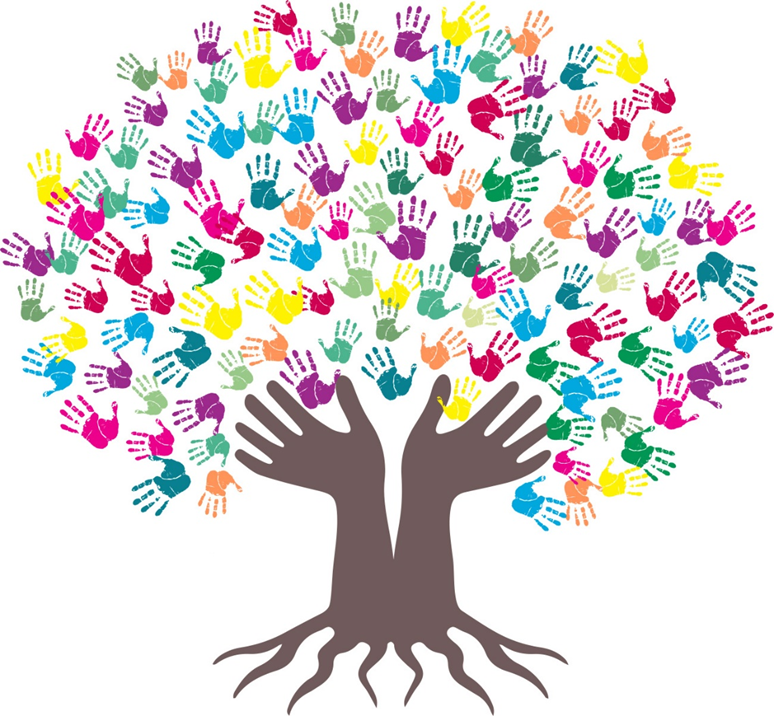 Samen changemakers worden!Als wij samenwerkenaan die betere werelddan doet het ertoe.Dan is ons samenwerken een succes!
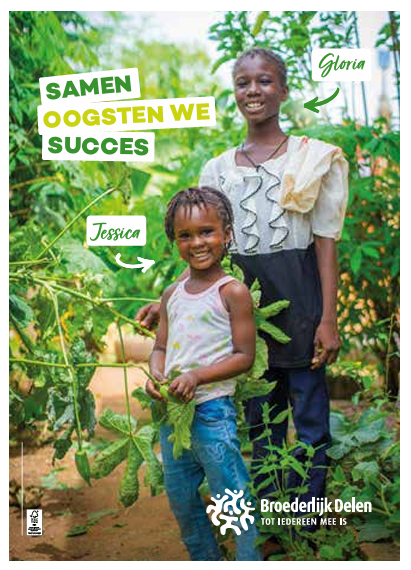 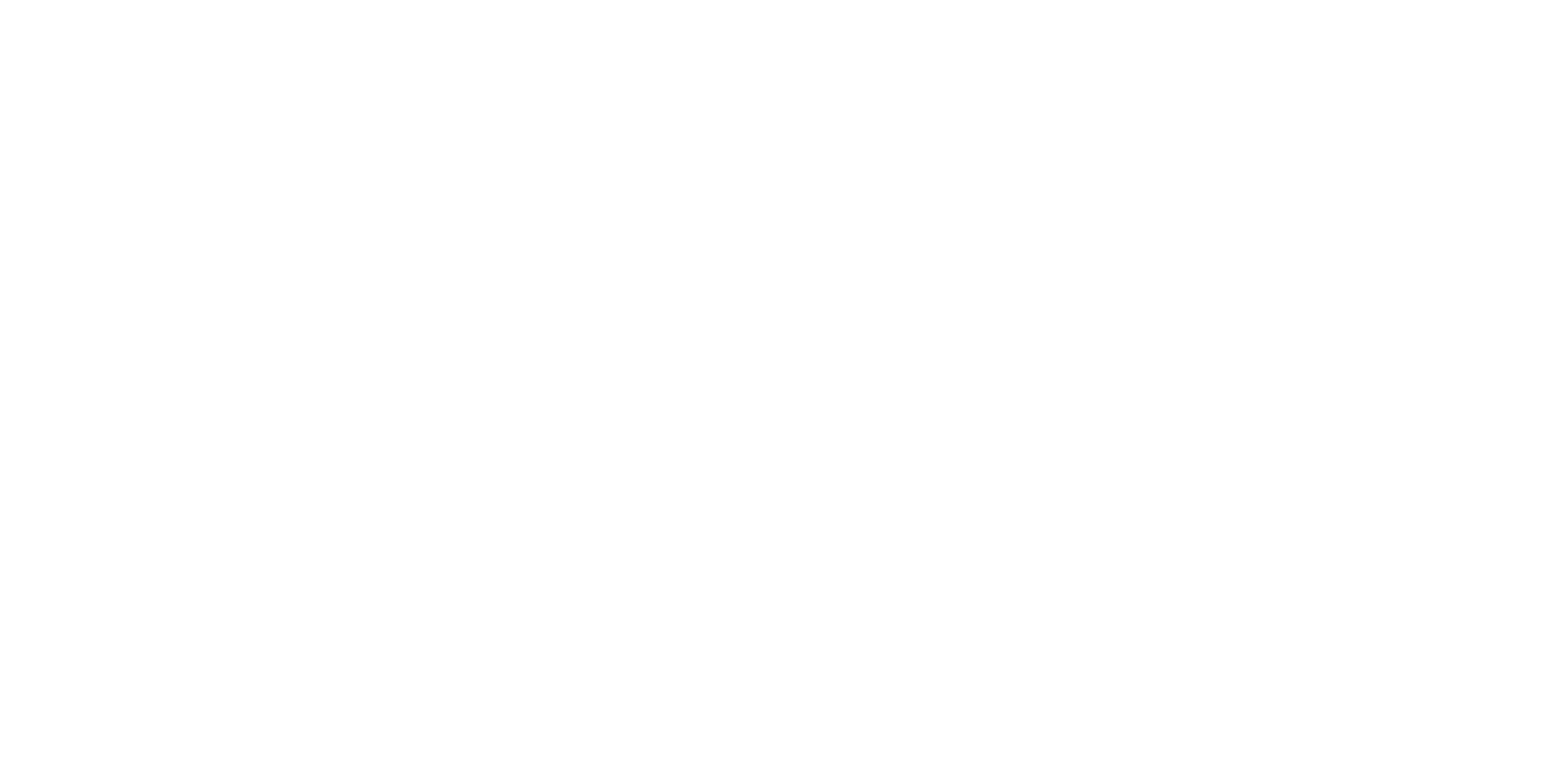 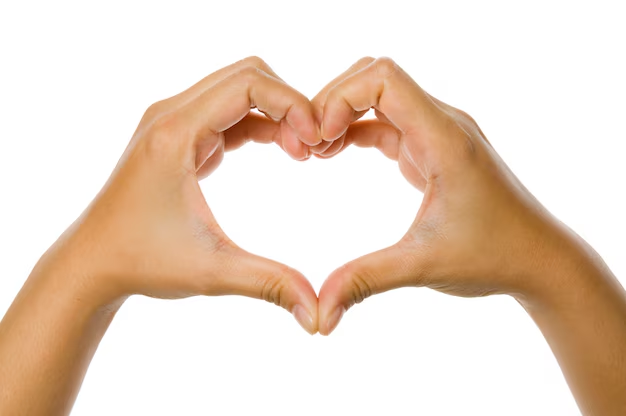 Samen werkenaan een betere wereld.Samen oogsten we succes!
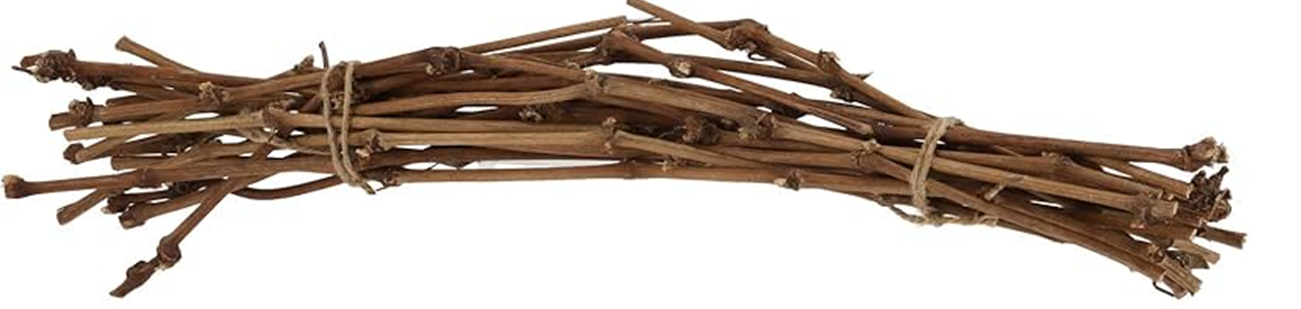 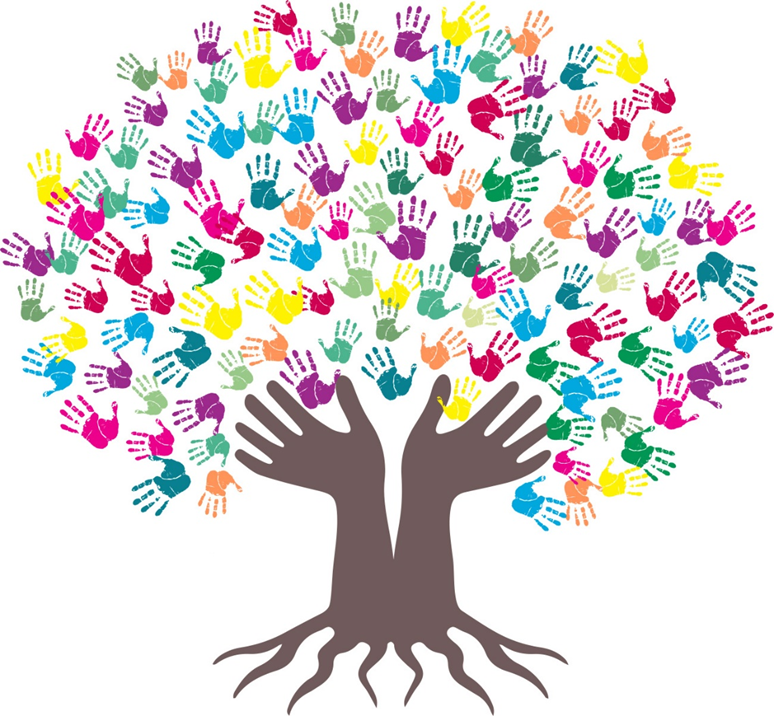 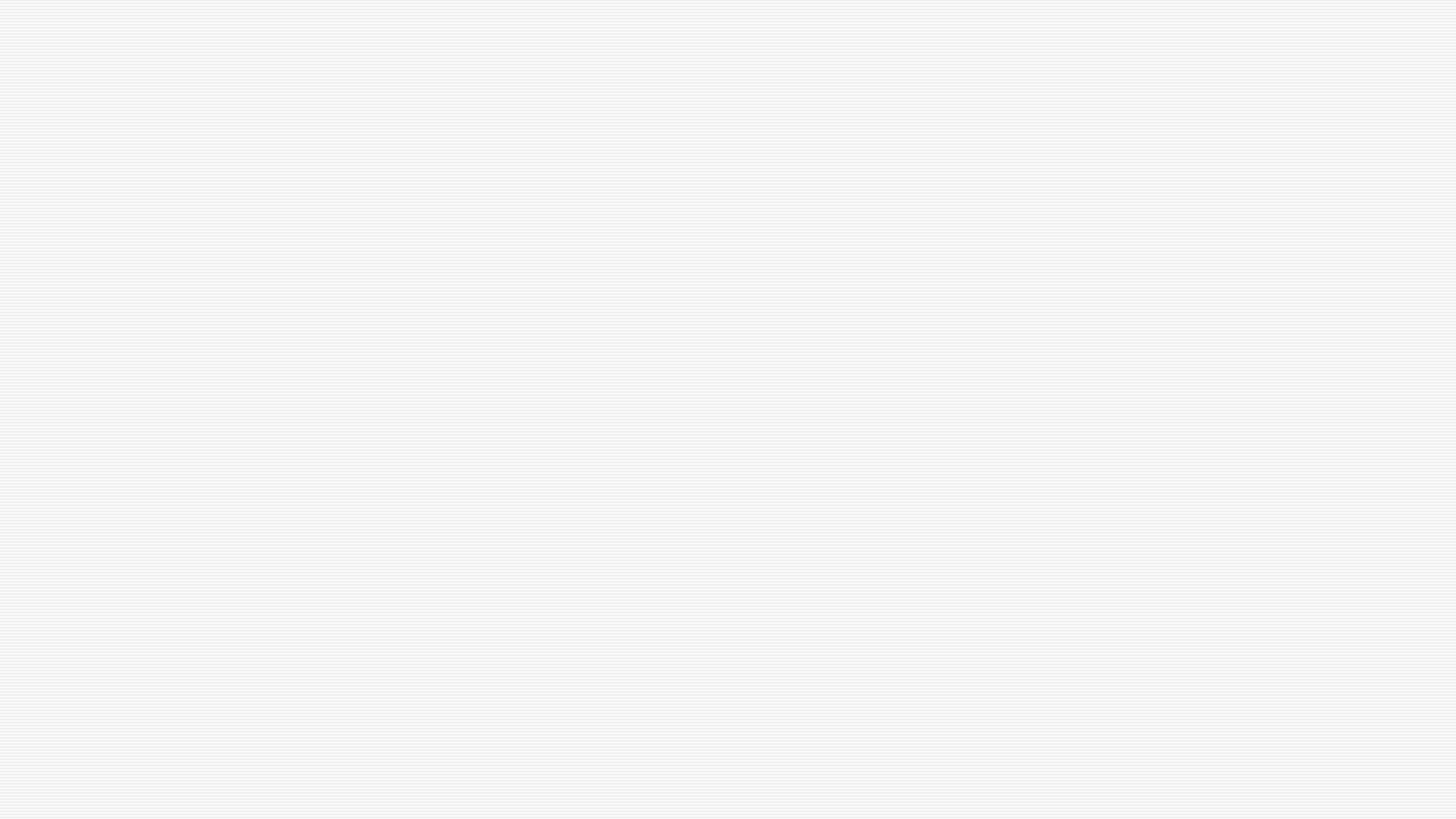 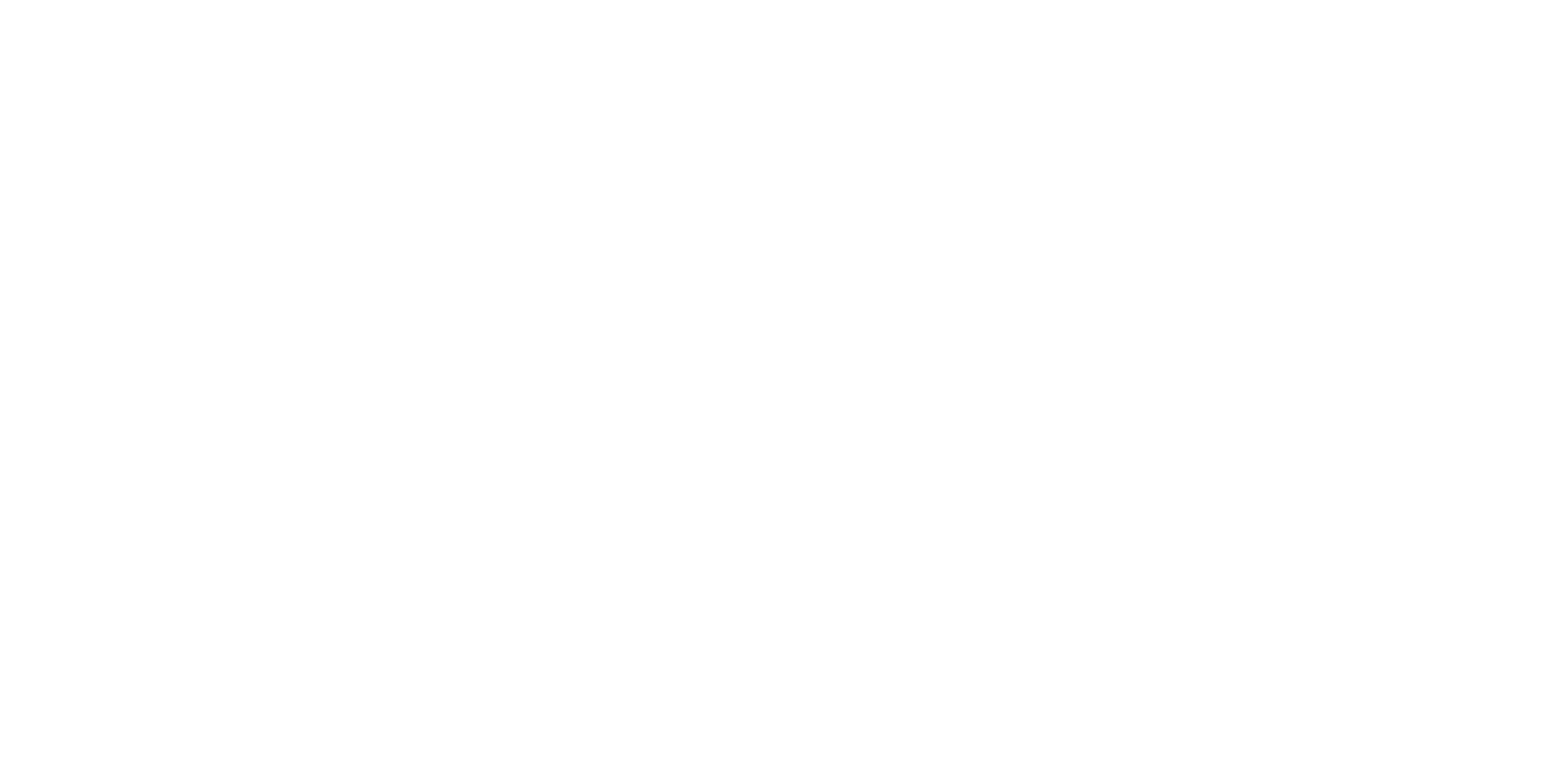 Een viering van vergeving en vernieuwing KlasvieringVerbonden met een nieuw hart
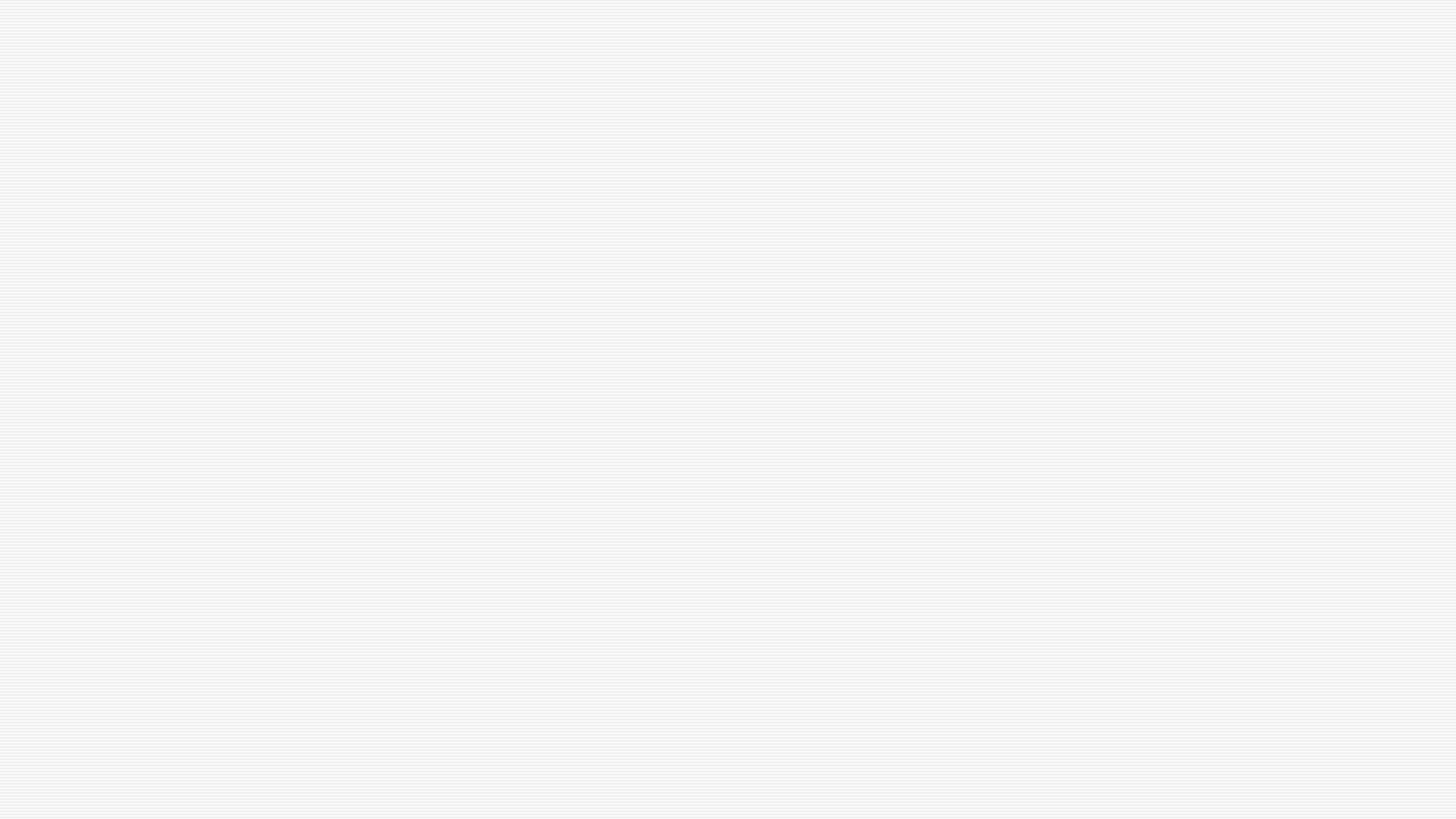 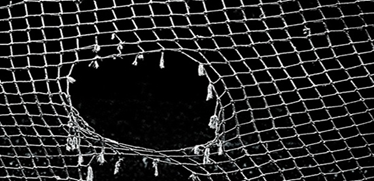 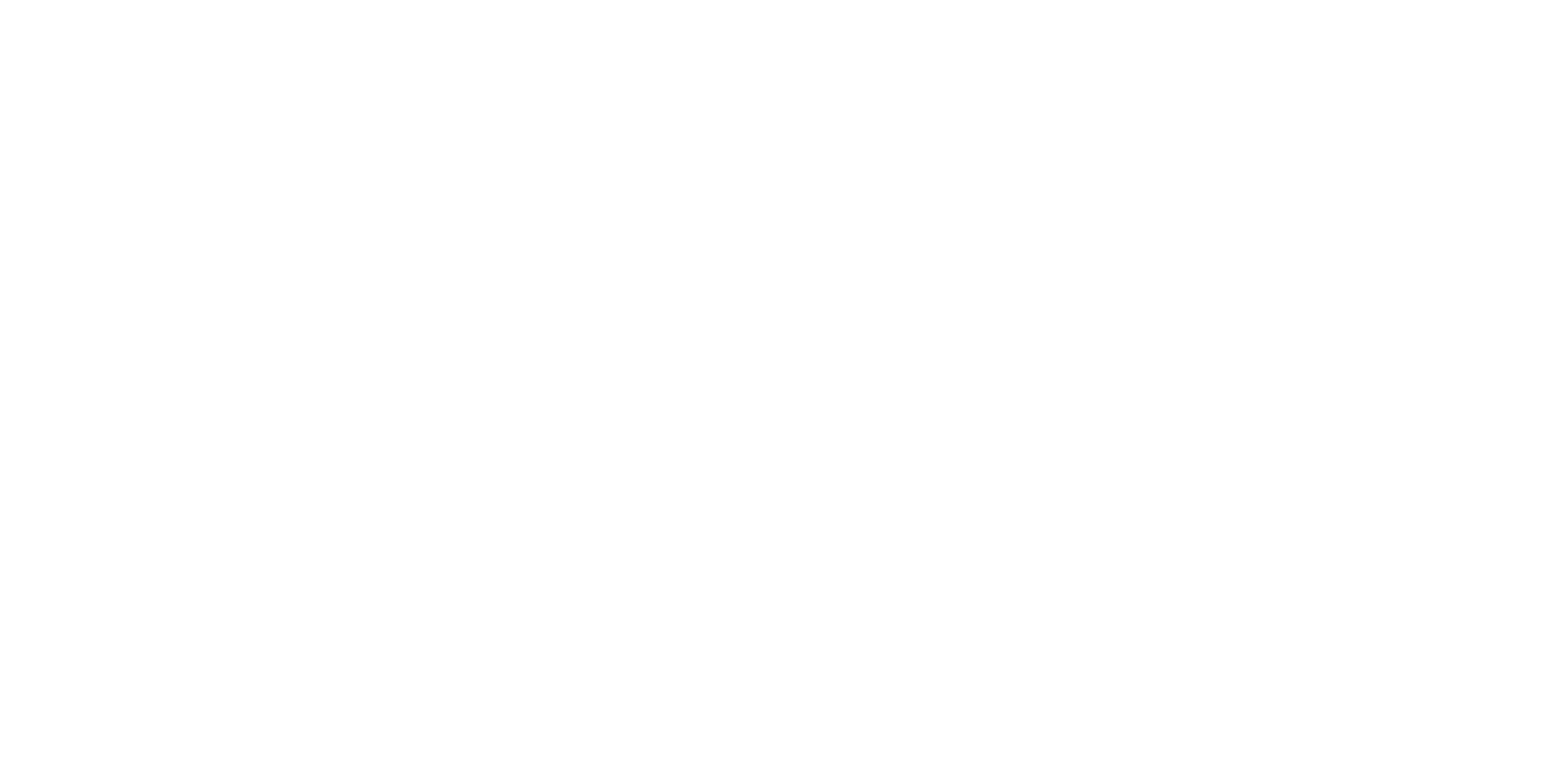 Samen met de kinderen bewust worden van wat er misloopt, mee door onze eigen fouten en onverschilligheid…
 het maakt deel uit van de veertigdagentijd.
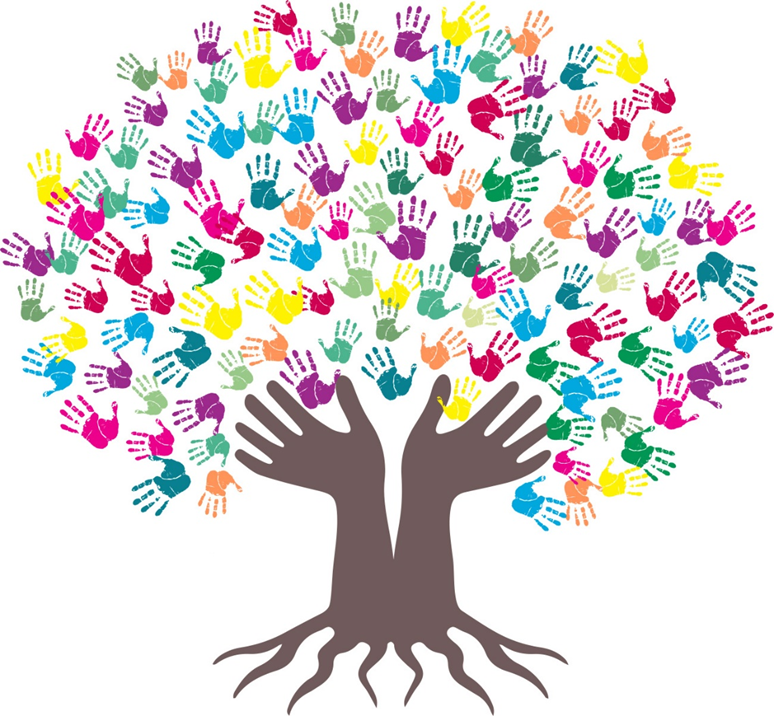 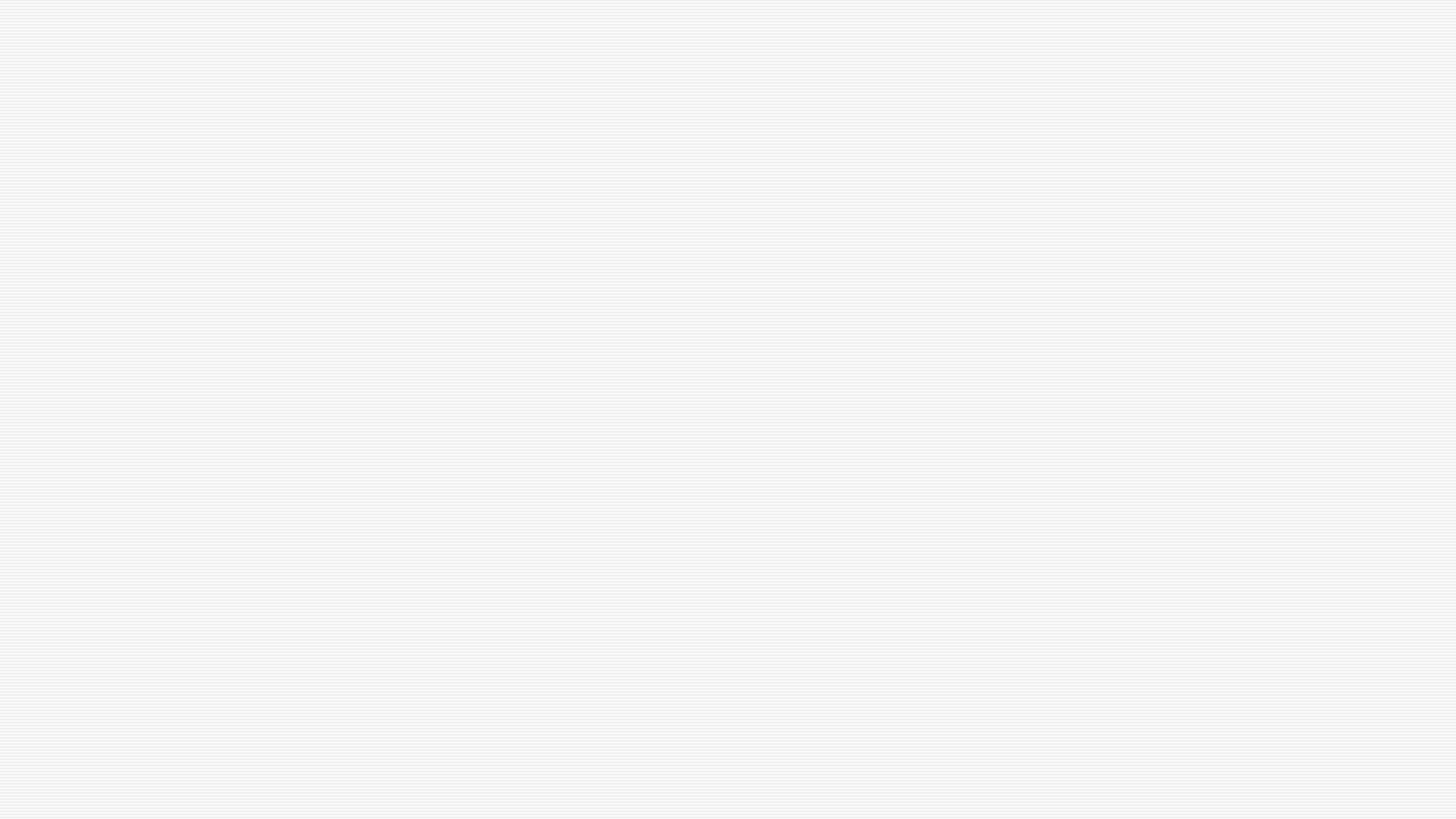 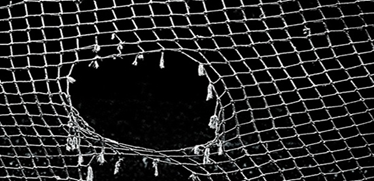 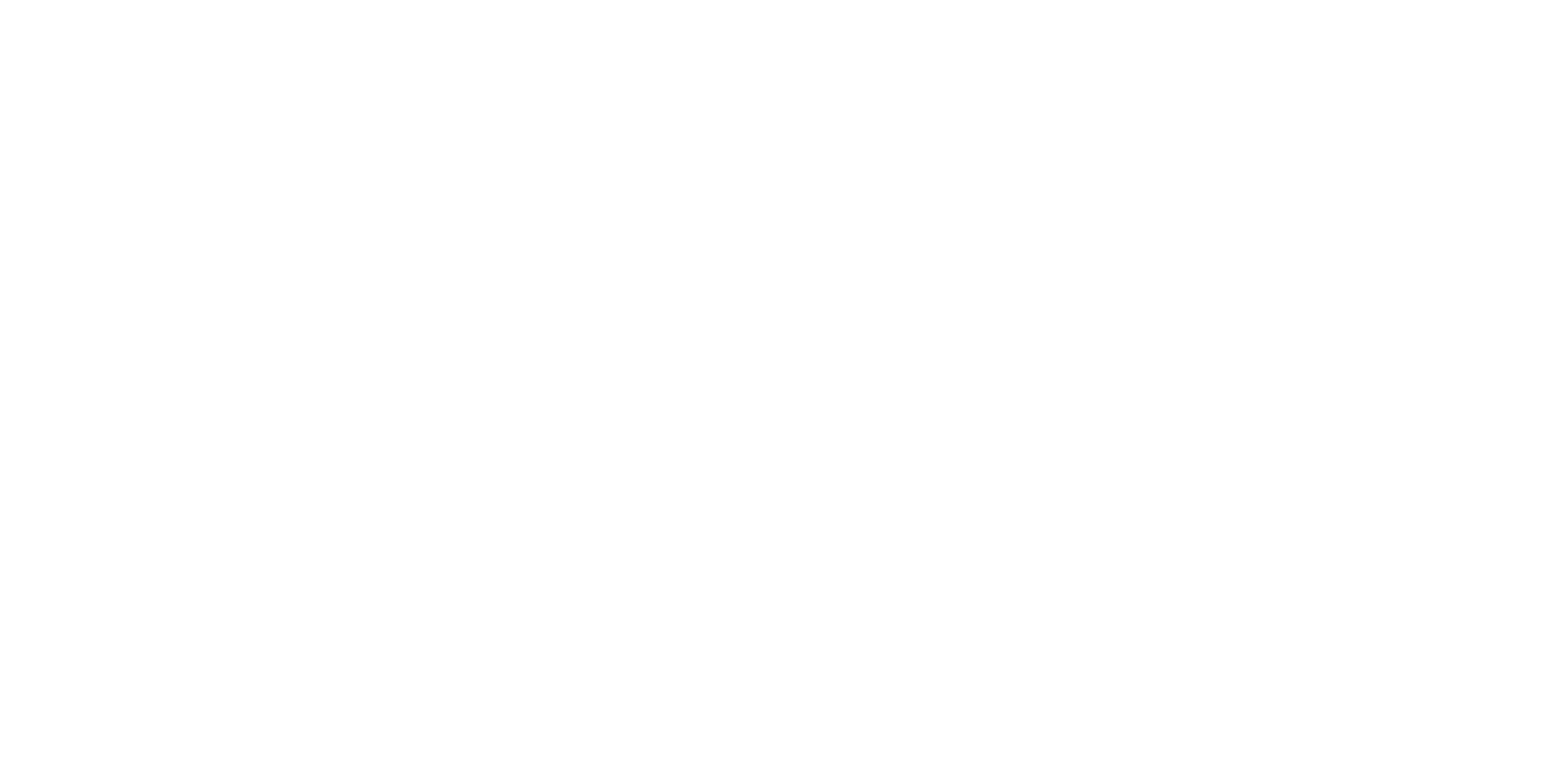 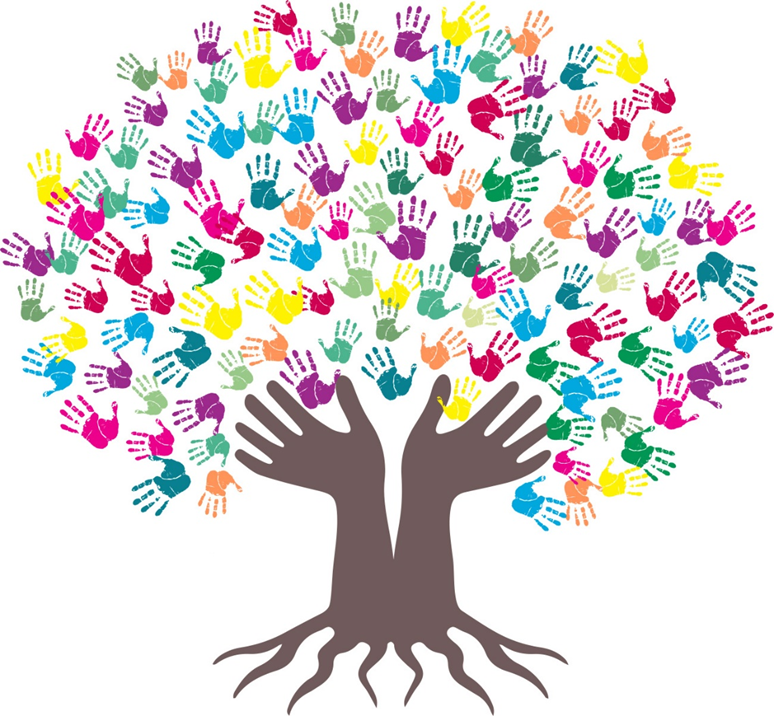 Een net… houdt alles samen.Het zou een teken kunnen zijn van VERBONDENHEID.Verbondenheid …met wie of wat?
[Speaker Notes: Lezen: pg 12 Onze band met …]
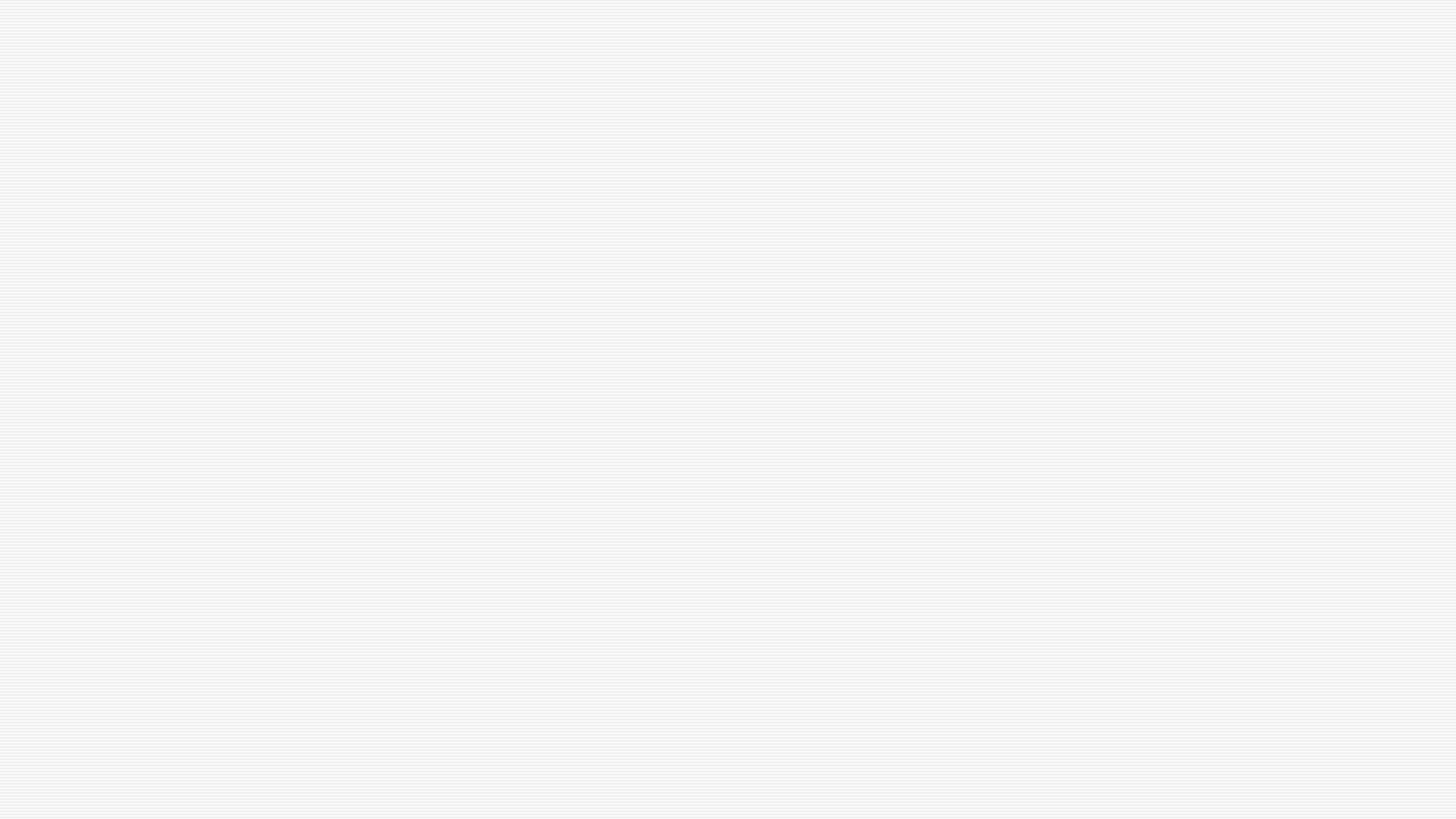 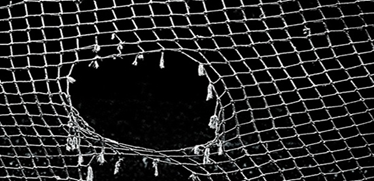 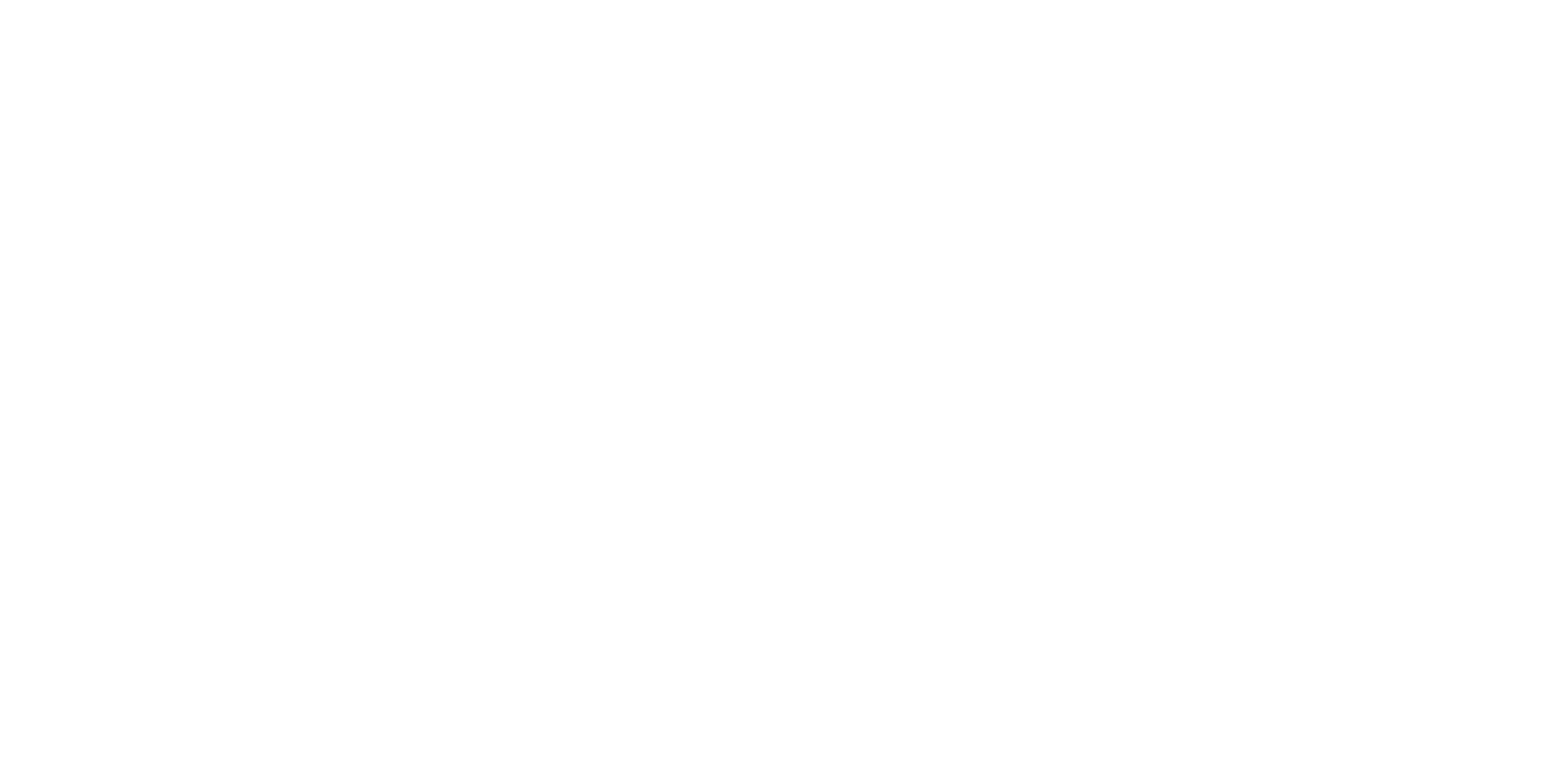 Maar kijk…De touwen van het net zijn stuk. Ze zijn gebroken… Het net is gescheurd. 
Gedaan met de droom van verbondenheid?
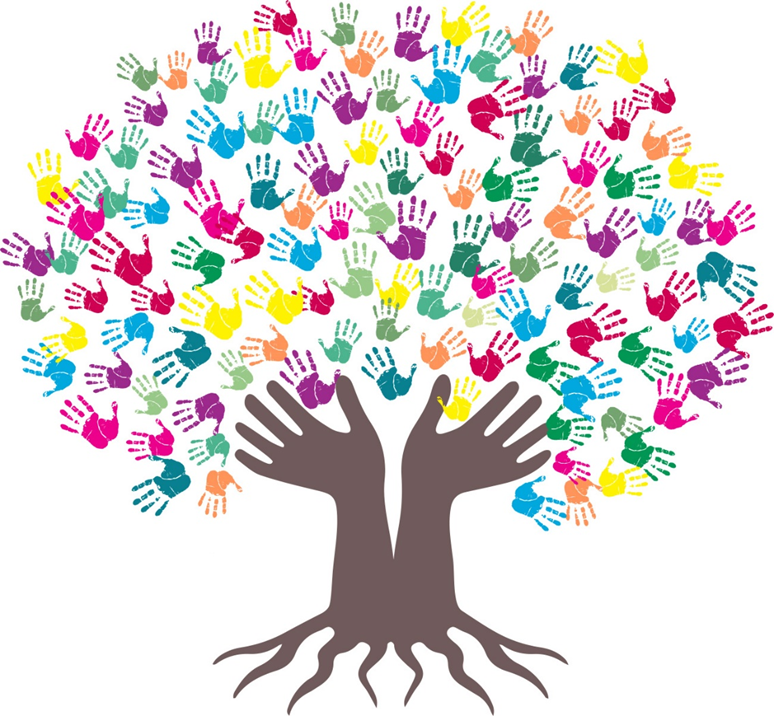 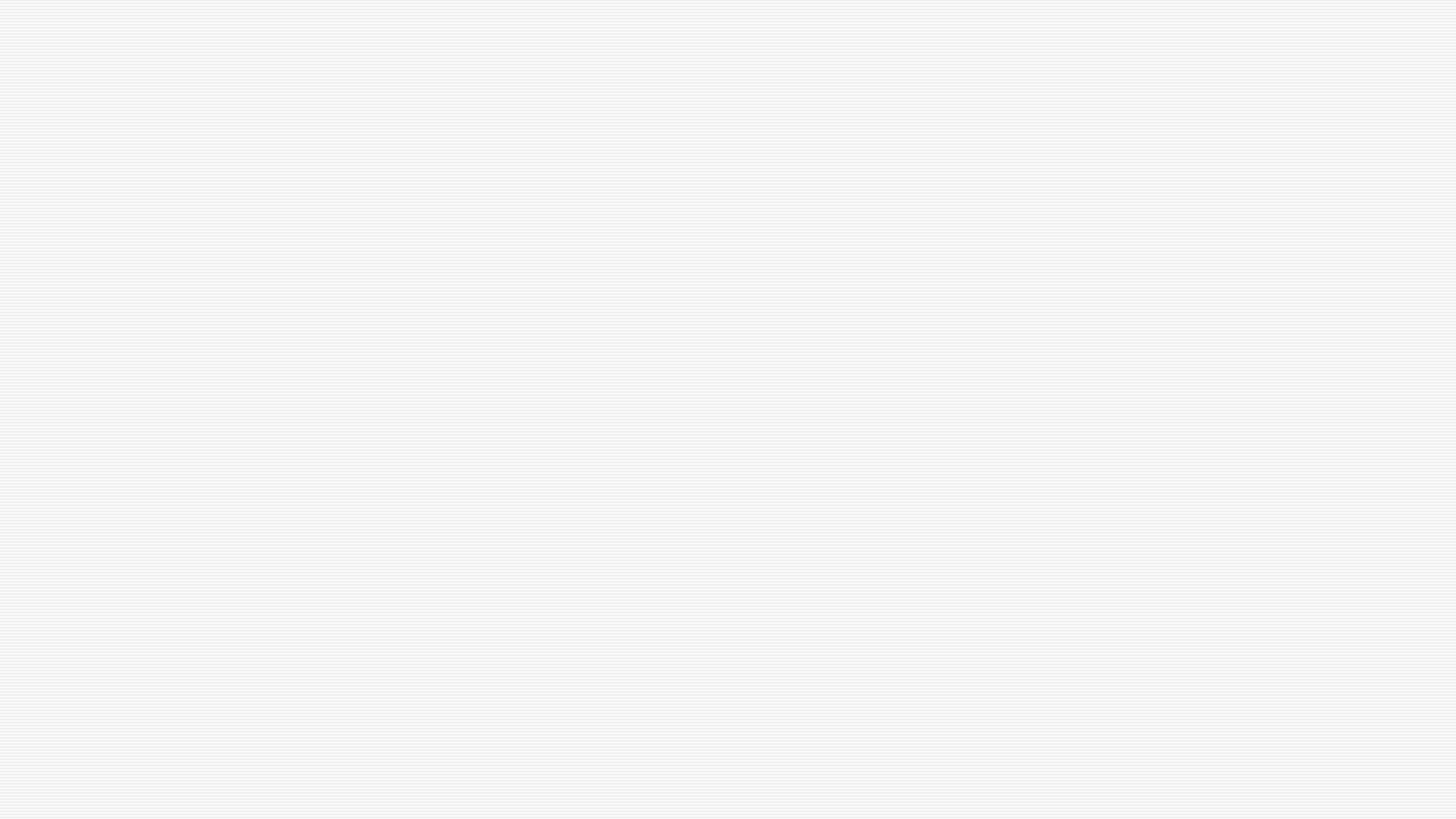 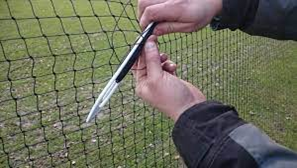 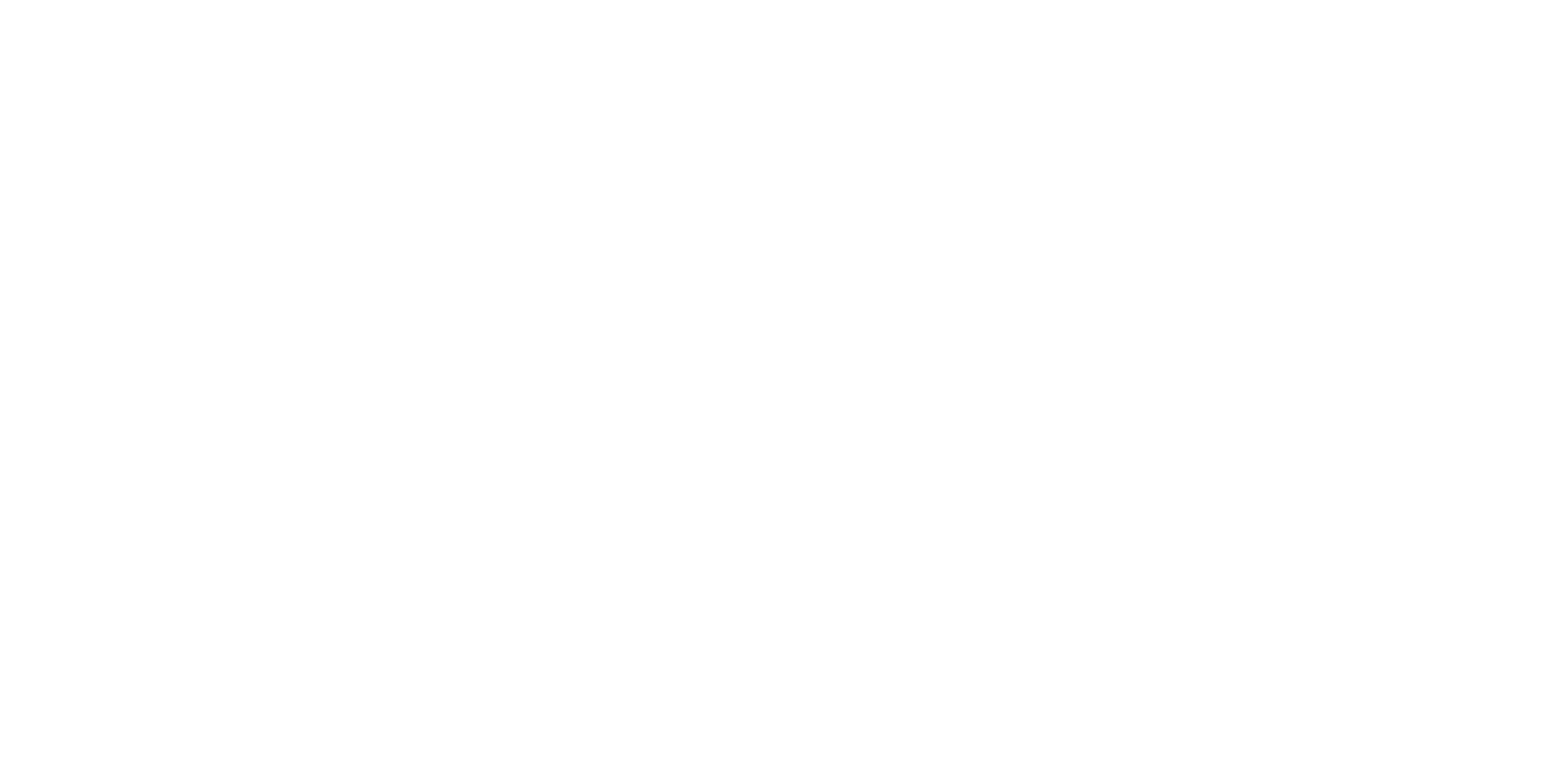 Boeten, dat is wat de vissers doen als ze hun netten herstellen. Het betekent dat ze de touwen van hun netten aan elkaar vlechten. Ze ‘boeten’ de netten.
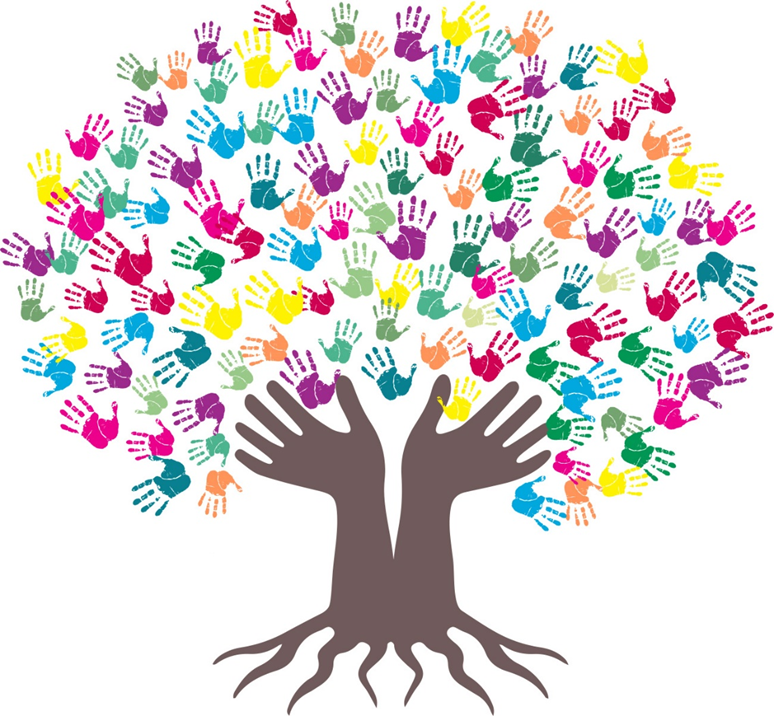 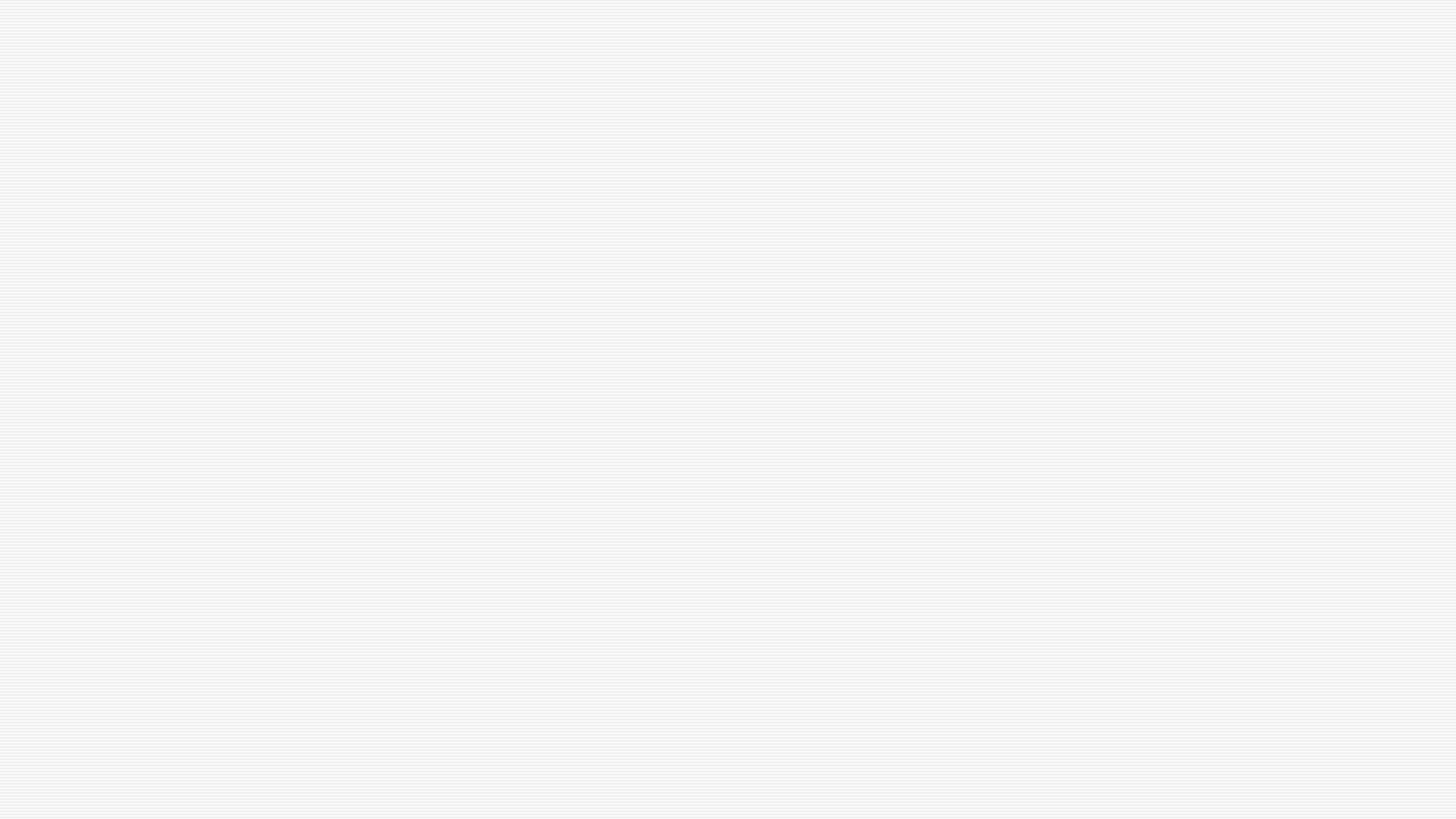 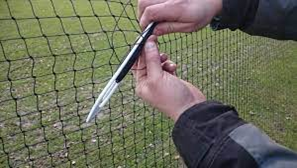 Reflectiemomenten: het net is gescheurd. Wat kan er gebeurd zijn? Hoe zou dat komen? Wat drijft ons uit elkaar?Dingen die we zeggen, dingen die we niet zeggen. Dingen die we doen, dingen die we niet doen.Is nieuwe verbondenheid mogelijk?
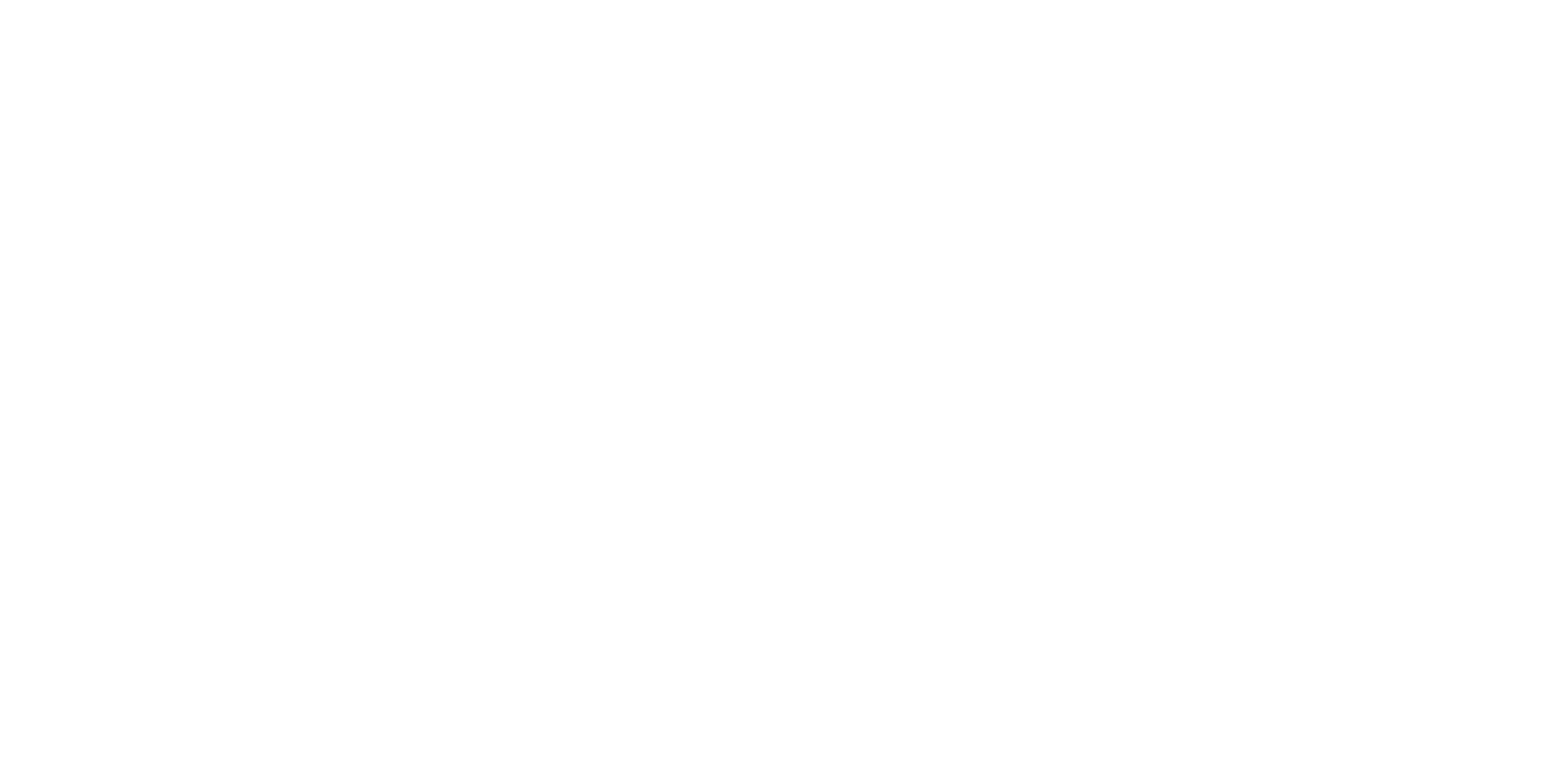 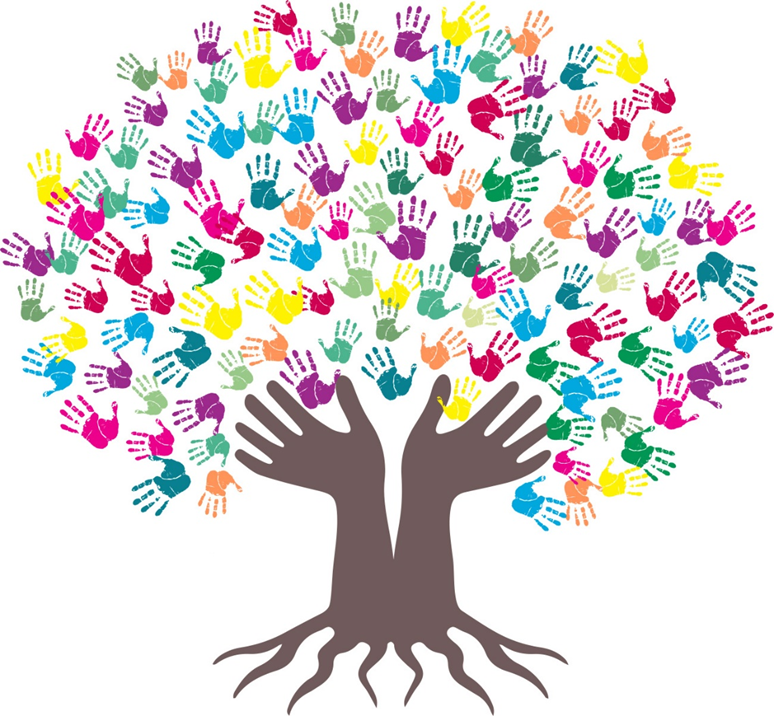 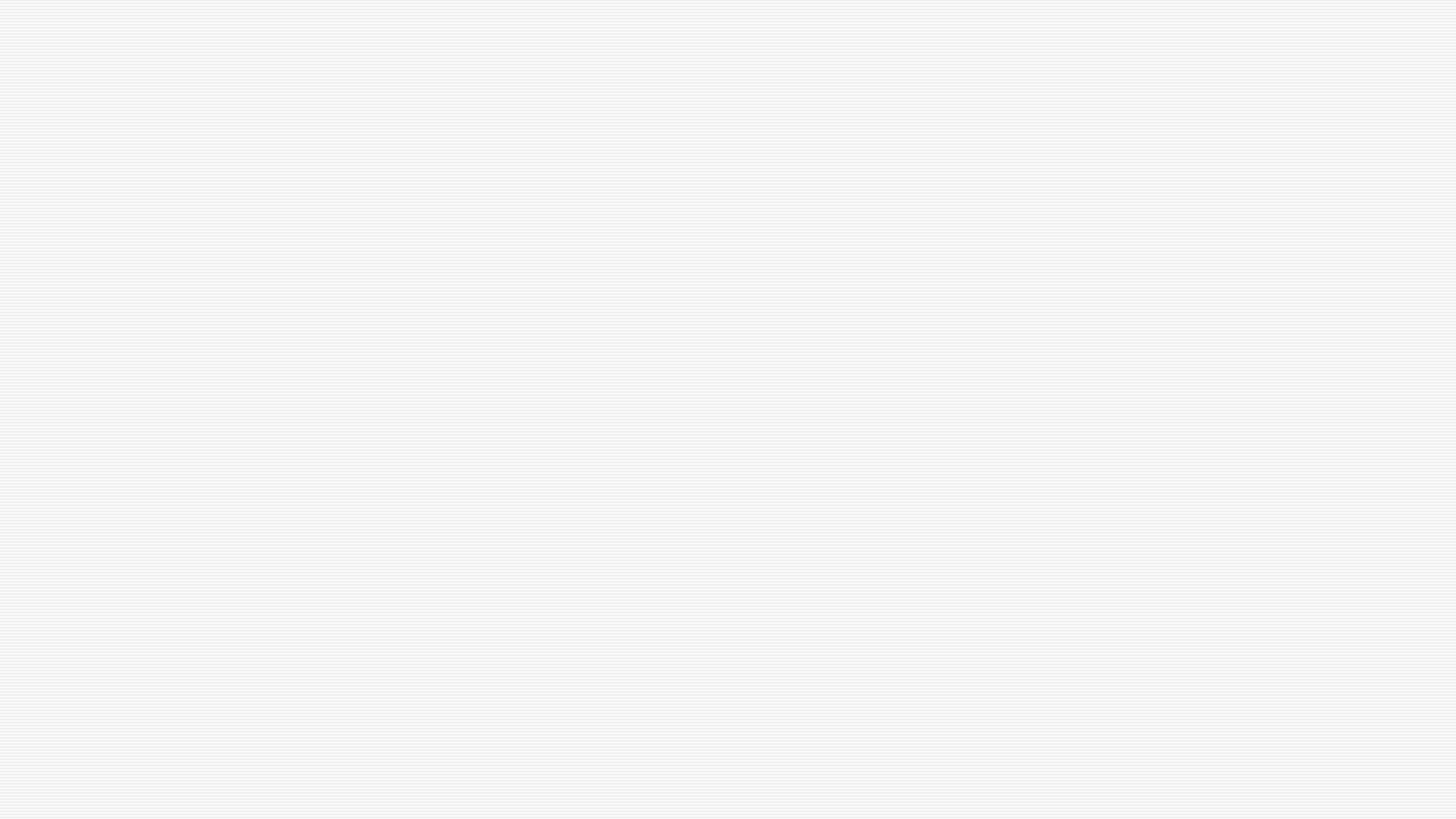 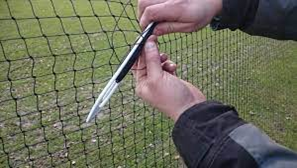 Symboolhandeling: 

met linten in het wit herstellen kinderen het net. 
Door de witte schakel blijft WEL zichtbaar waar de band gebroken was 
én is vernieuwd.
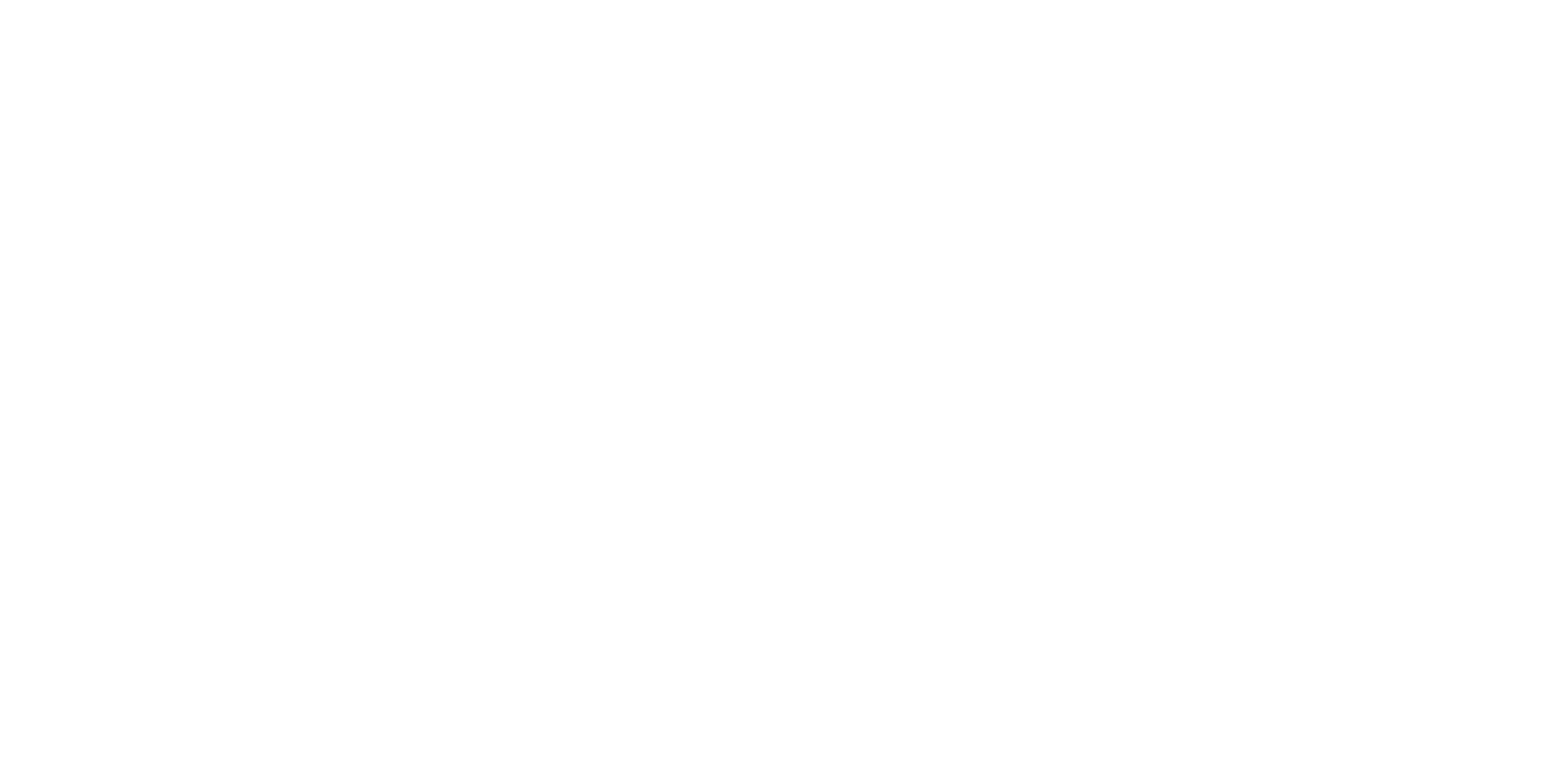 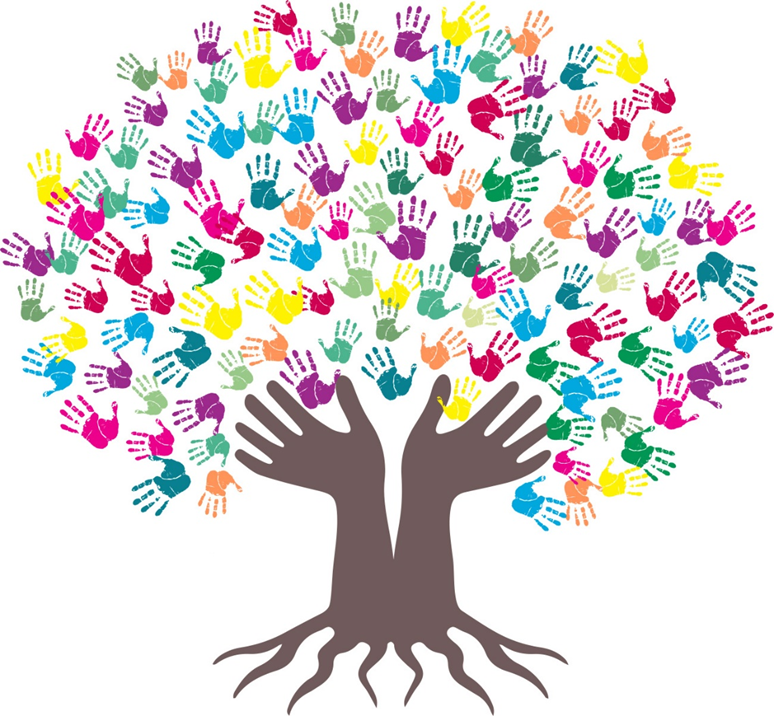 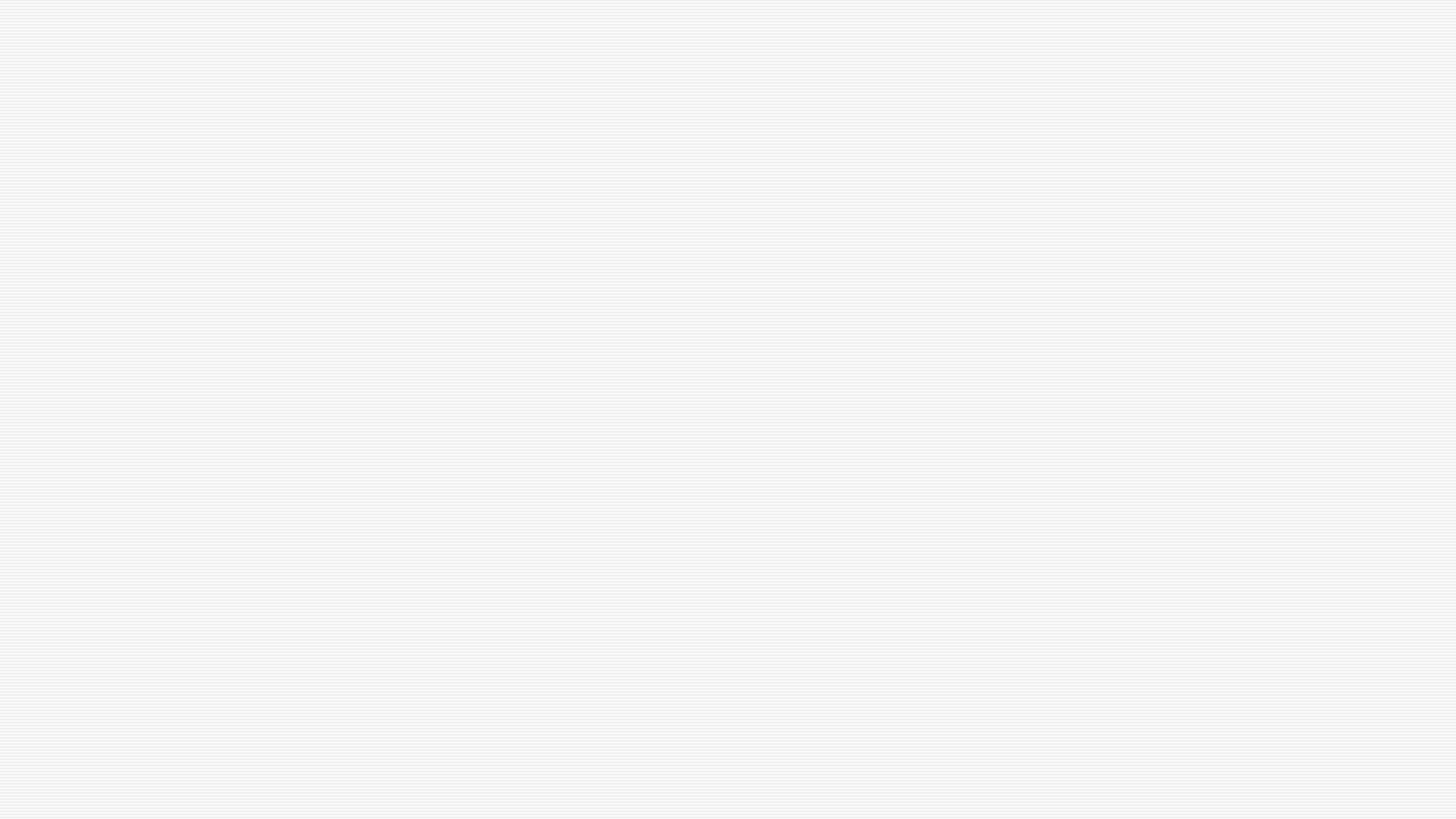 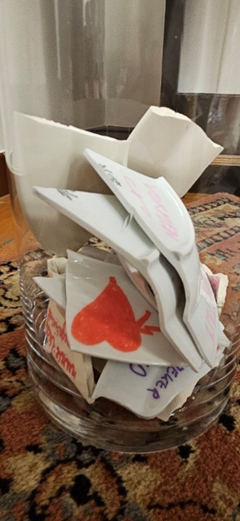 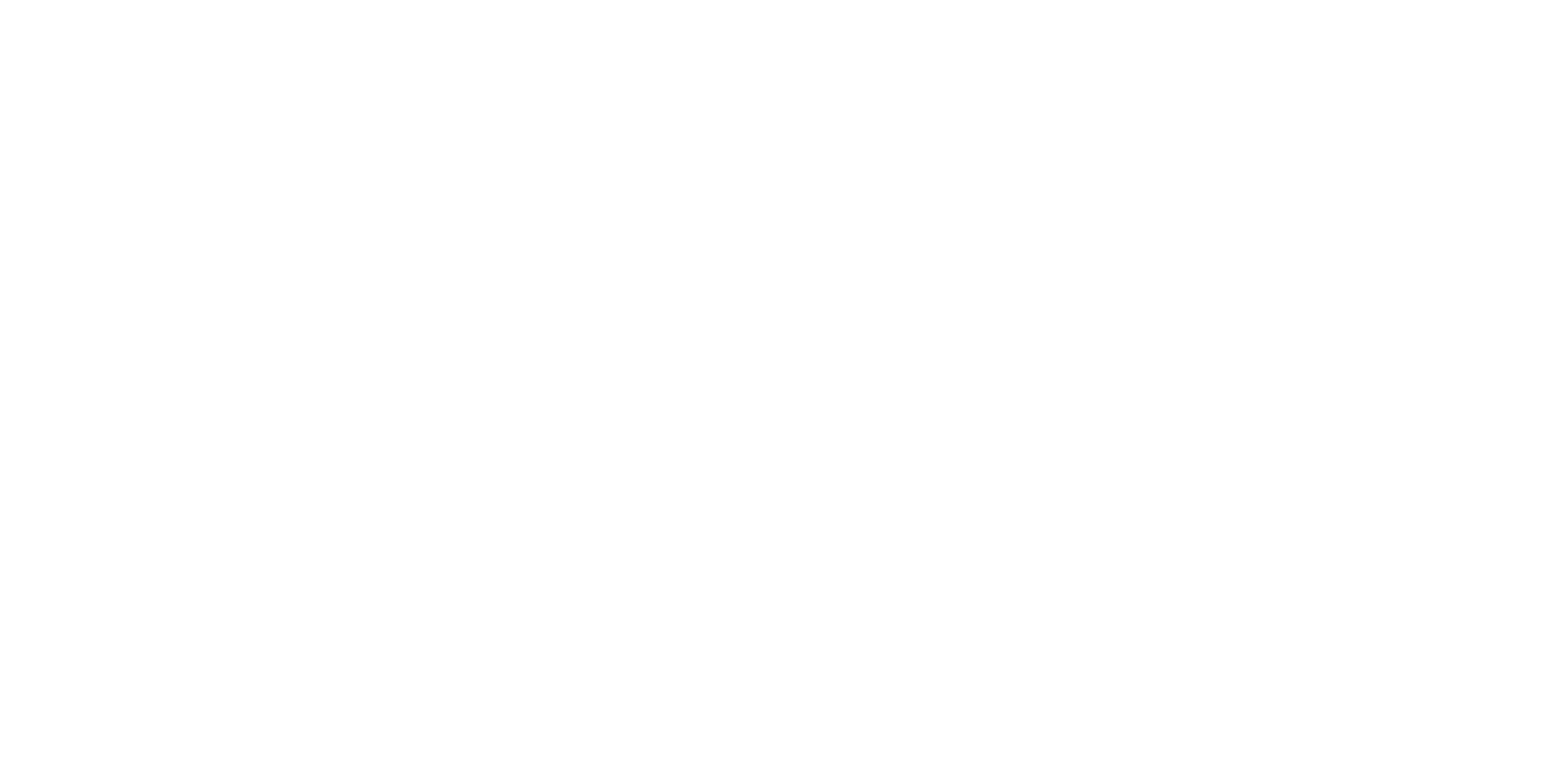 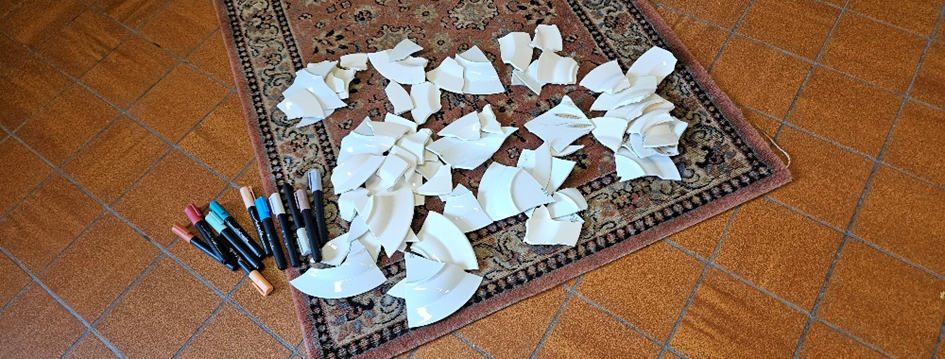 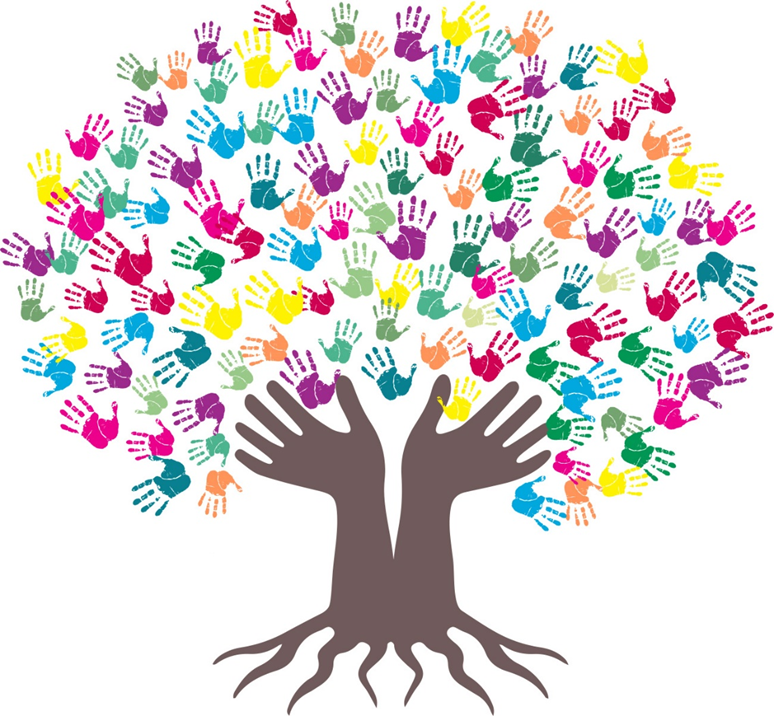 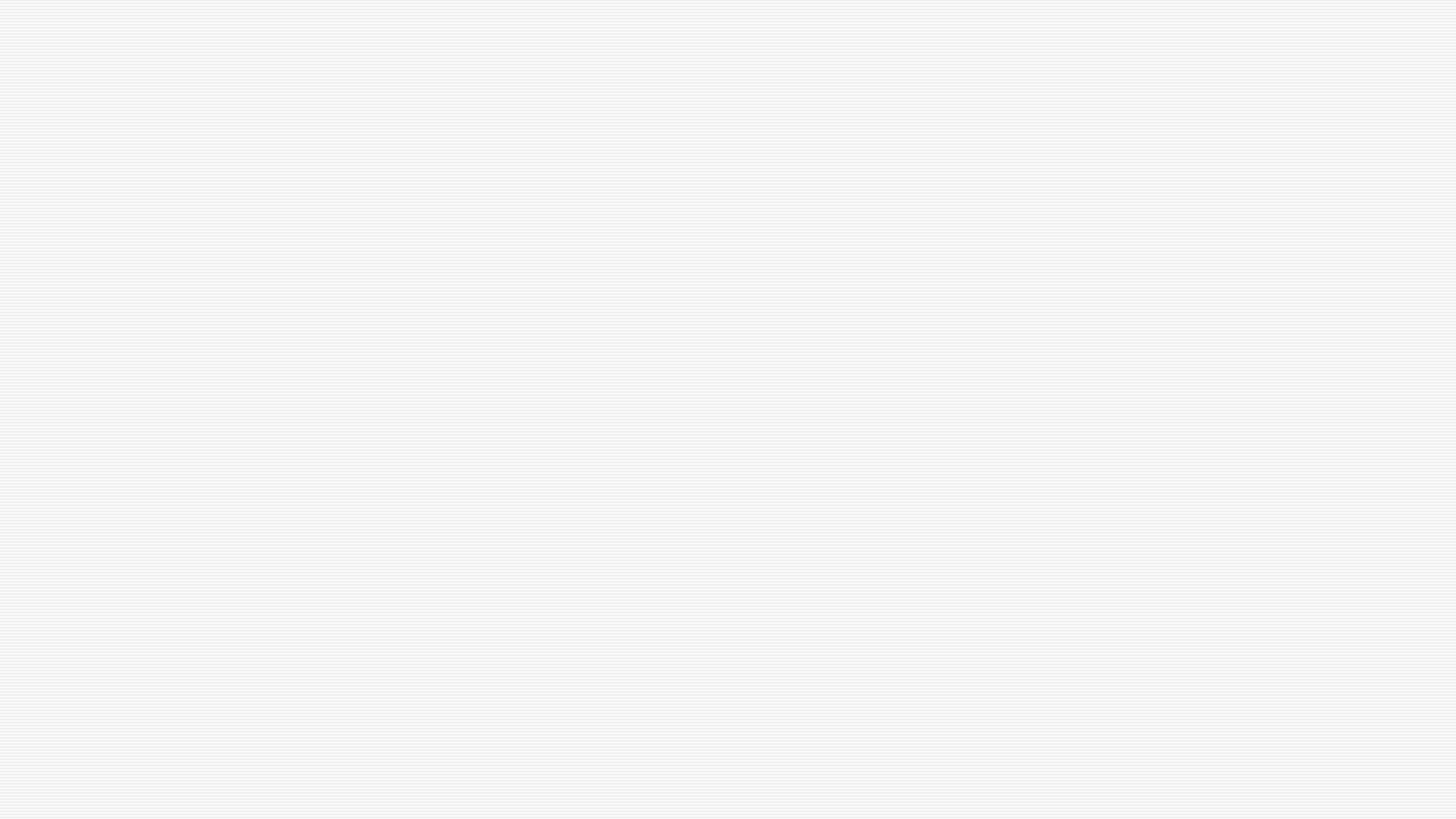 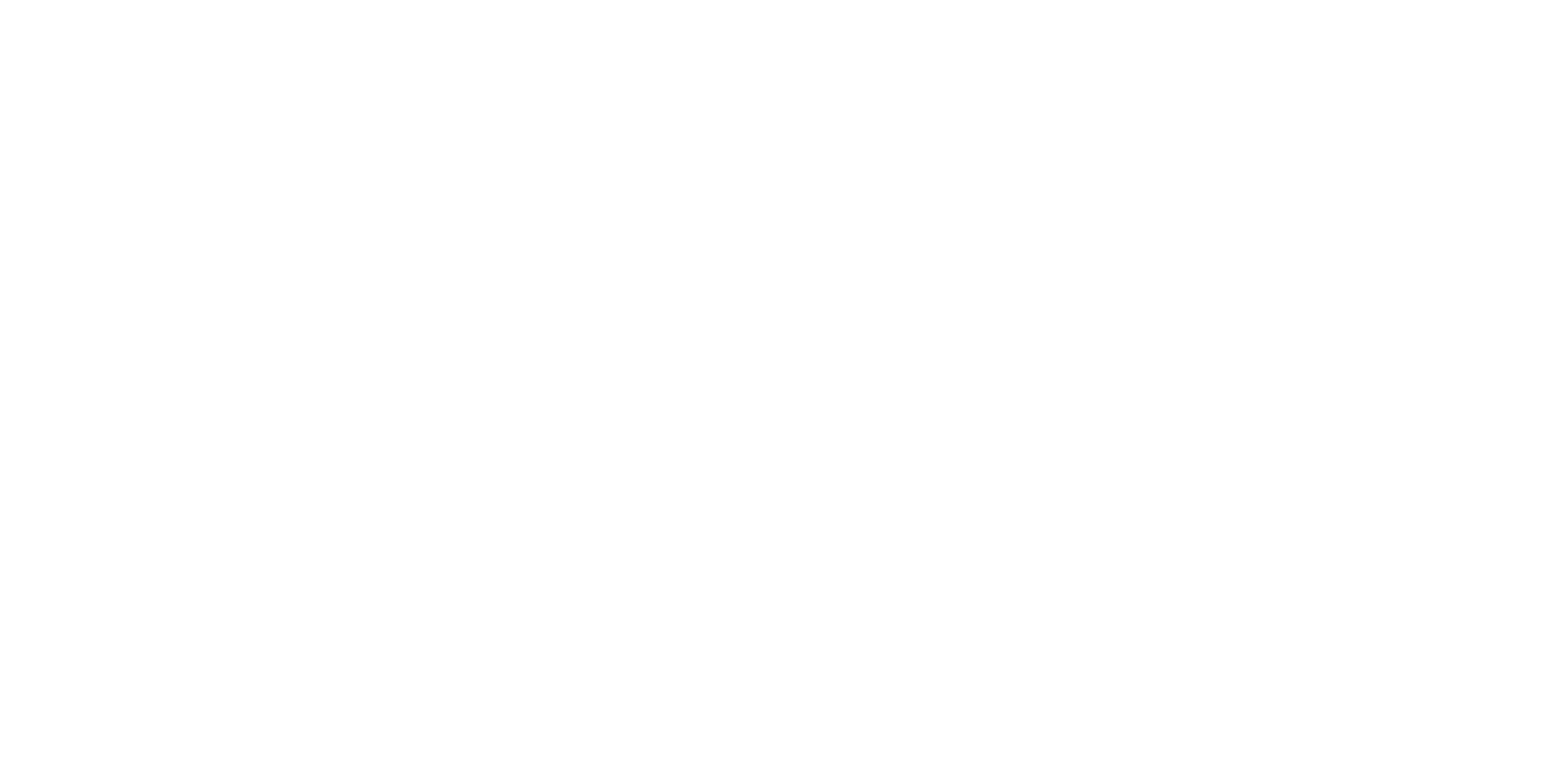 Impulsen voor bezinnende momenten in de klasKeuze maken
[Speaker Notes: Lezen pg 28]
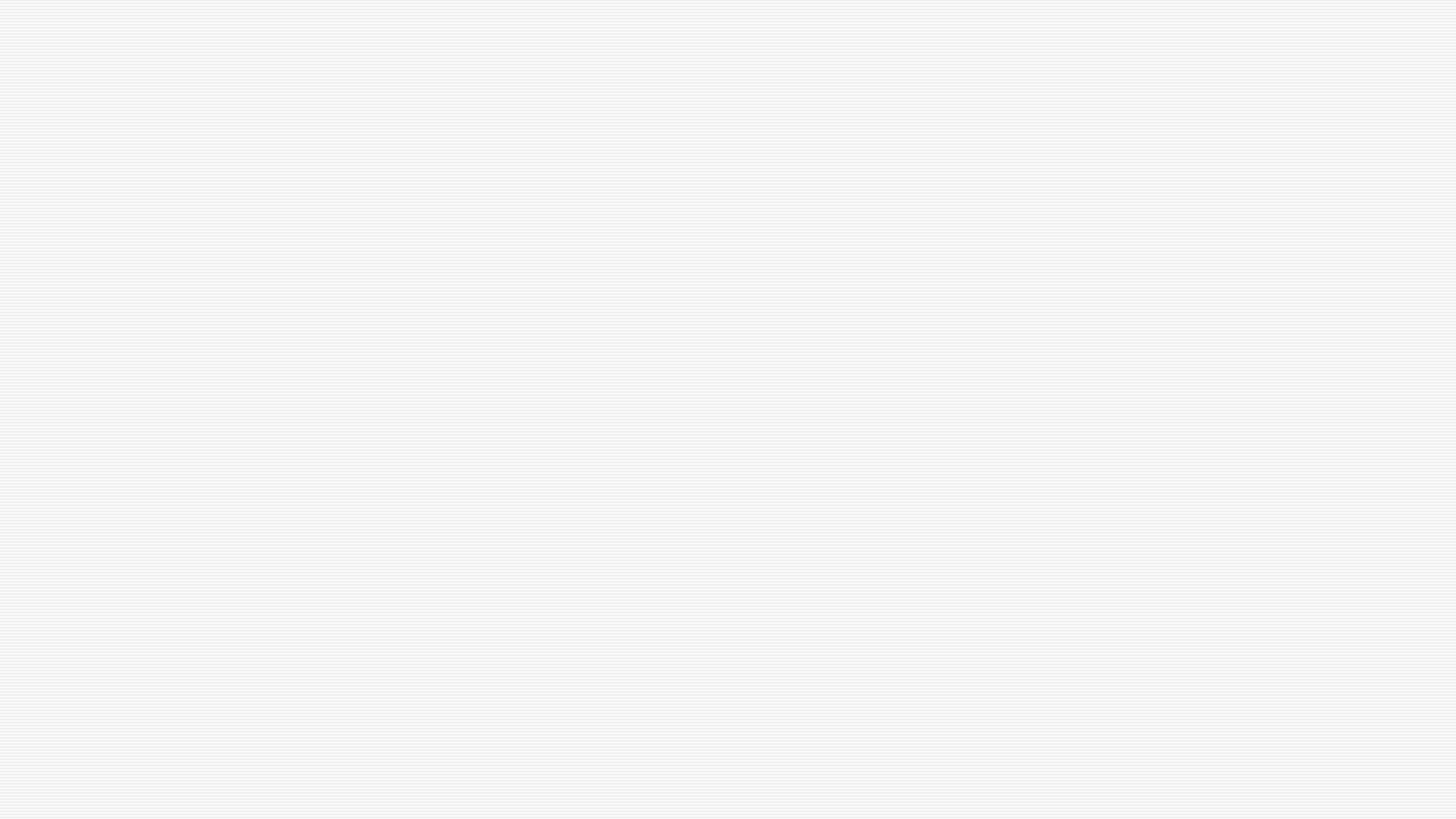 Wat kan jij nu al doen? Elke leerling maakt een omtrek van zijn hand. In de hand schijft of tekent hij wat hij nu al kan doen om de wereld dichtbij en/of veraf mooier, rechtvaardiger, … te maken.

“Het zal nooit meer hetzelfde zijn.”
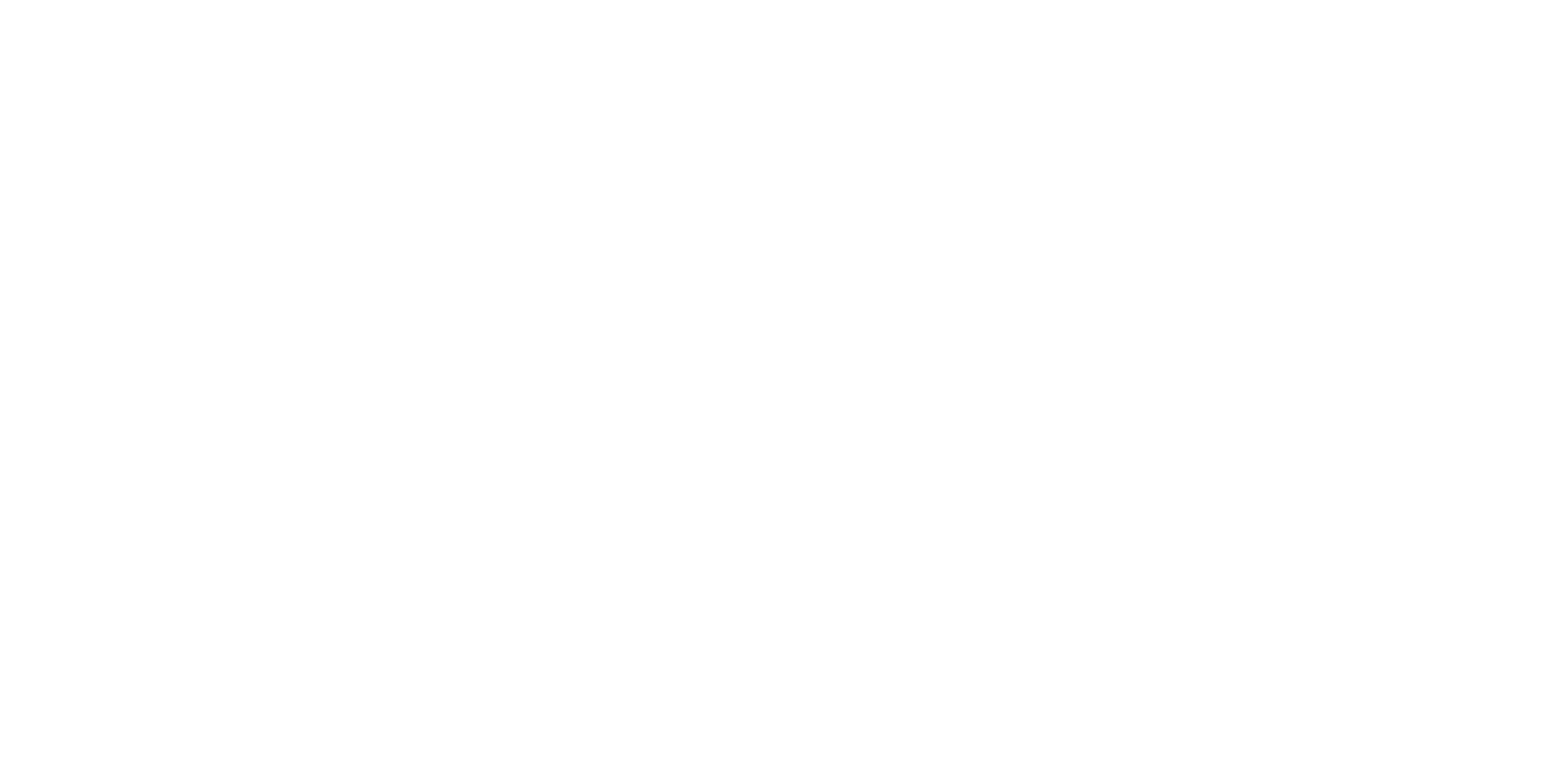 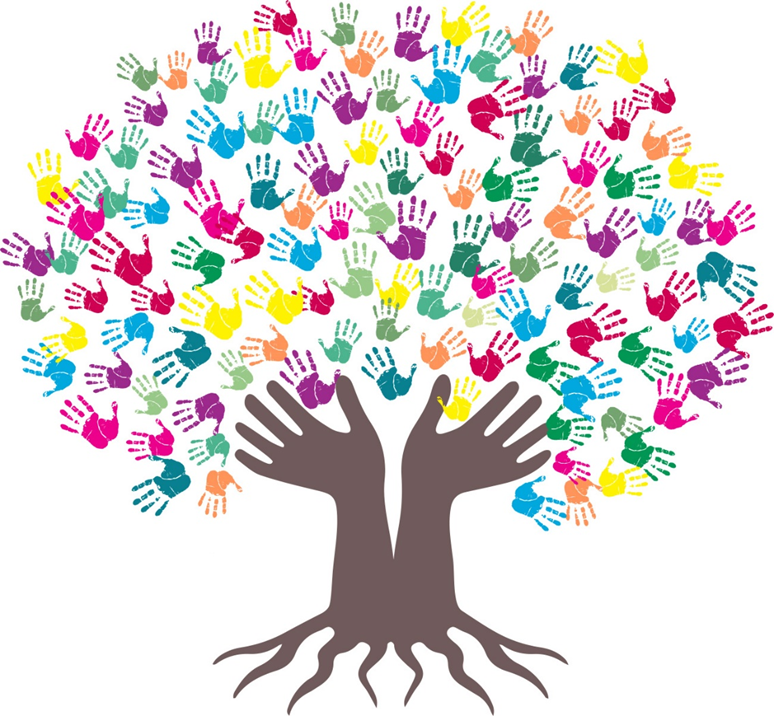 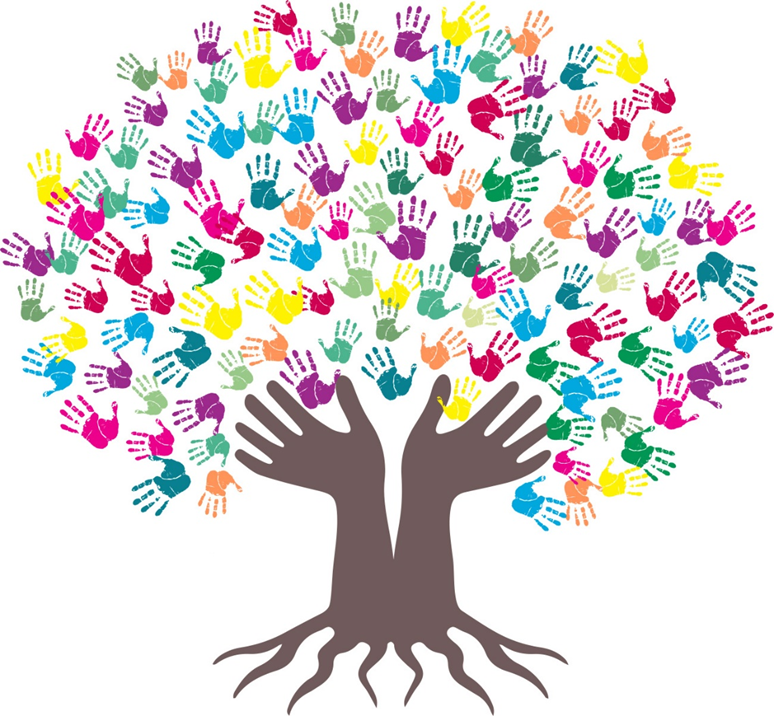 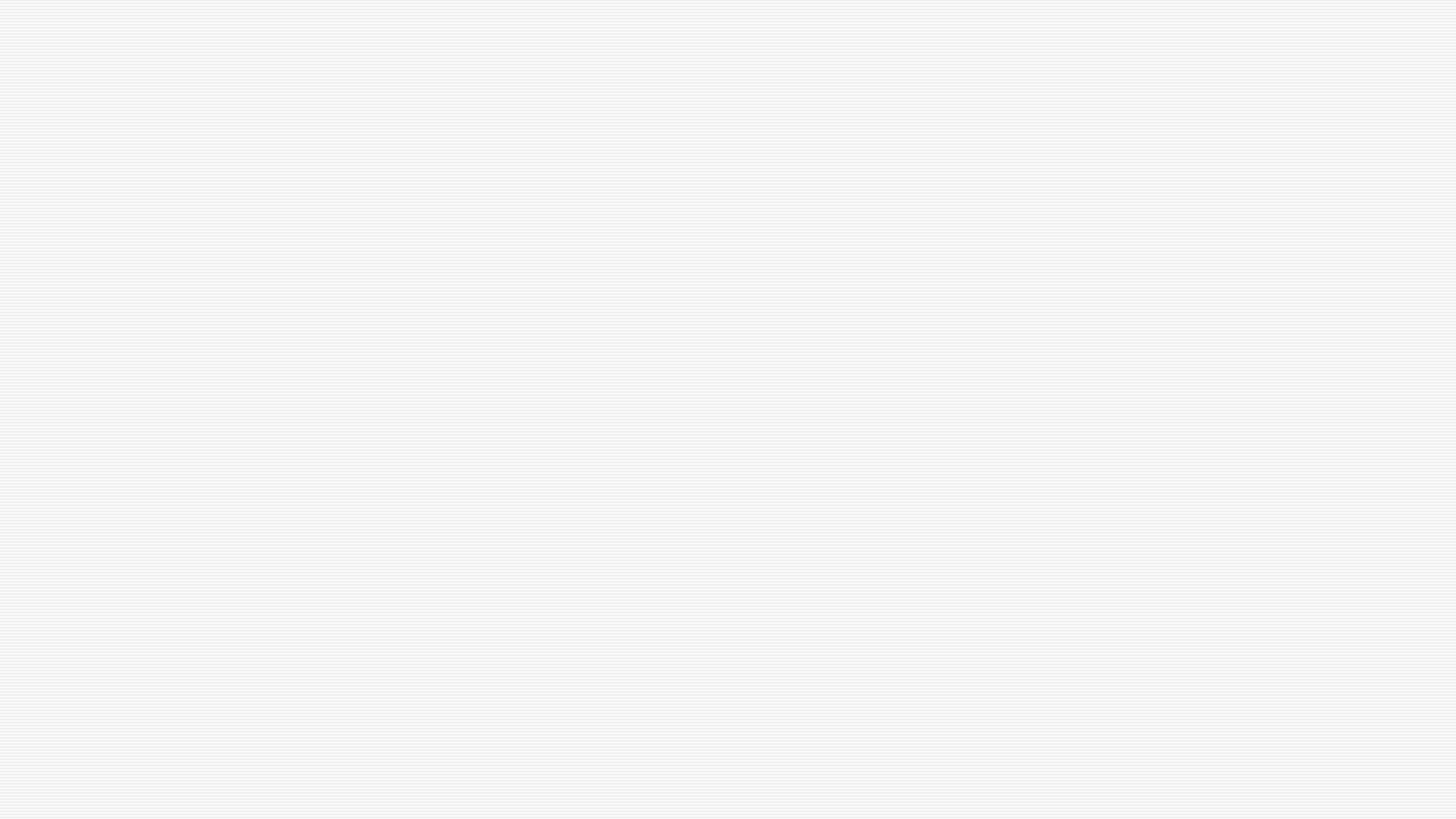 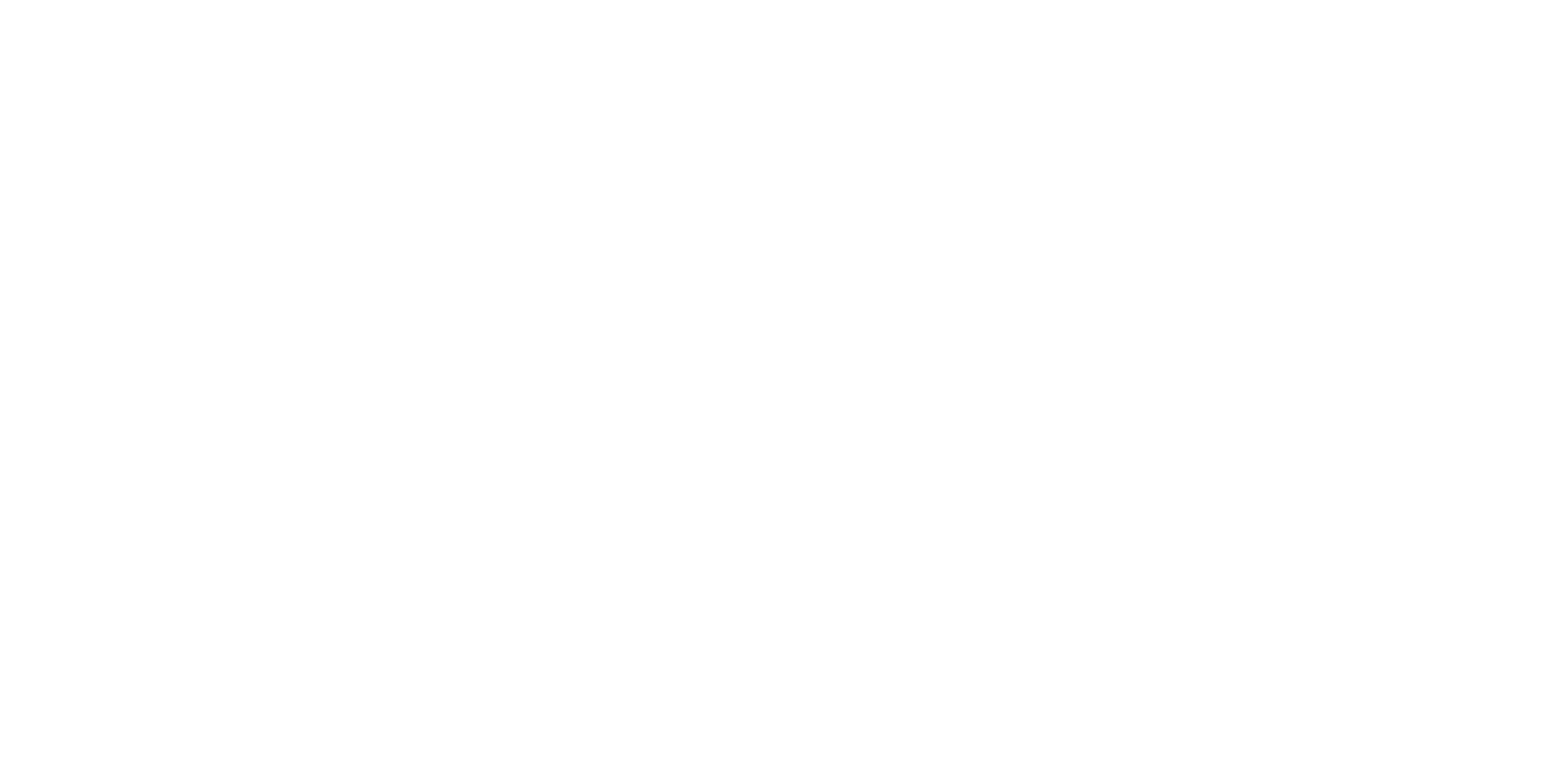 Een viering van verbinding…verbindend vierenBomen inspireren
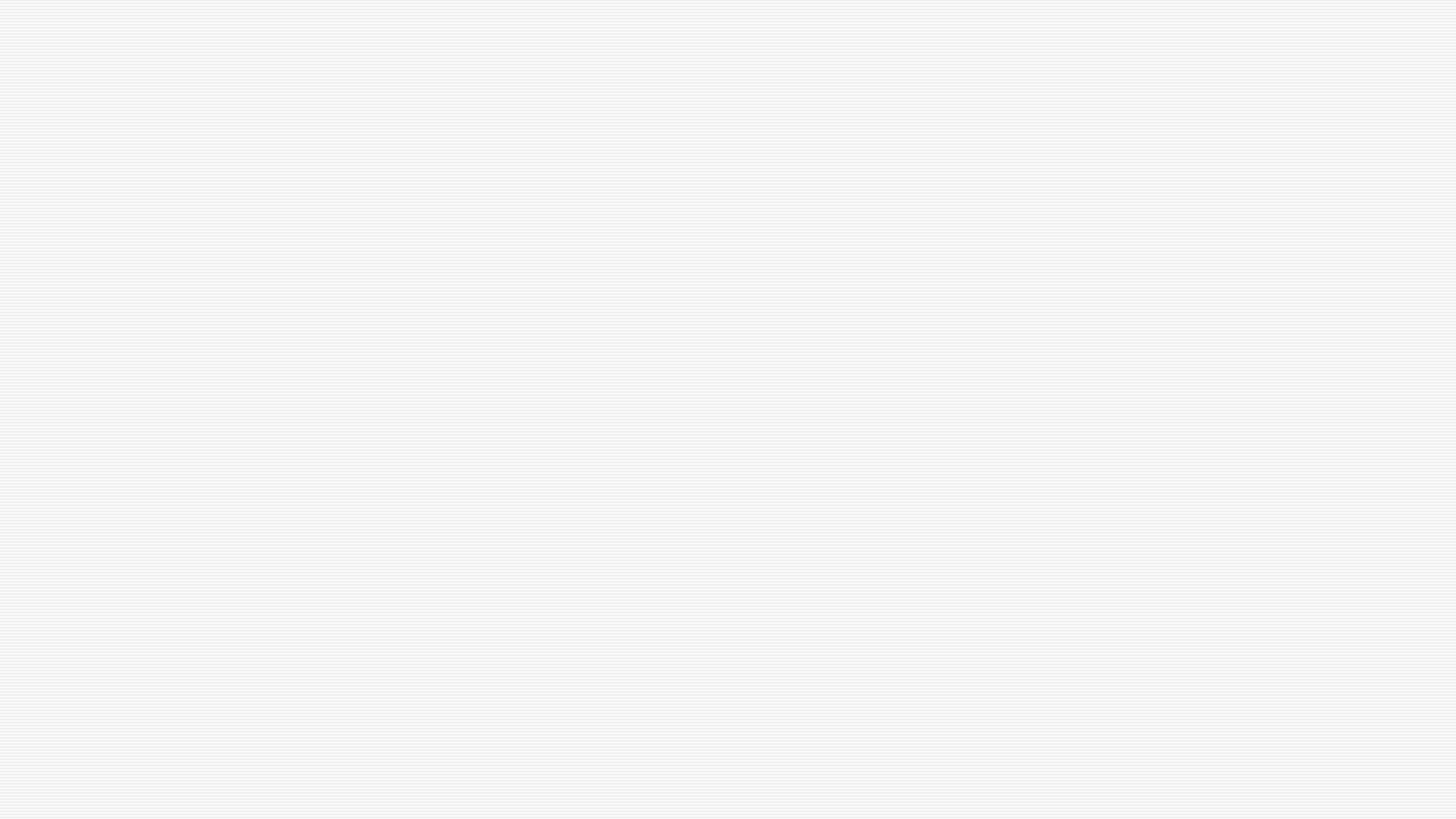 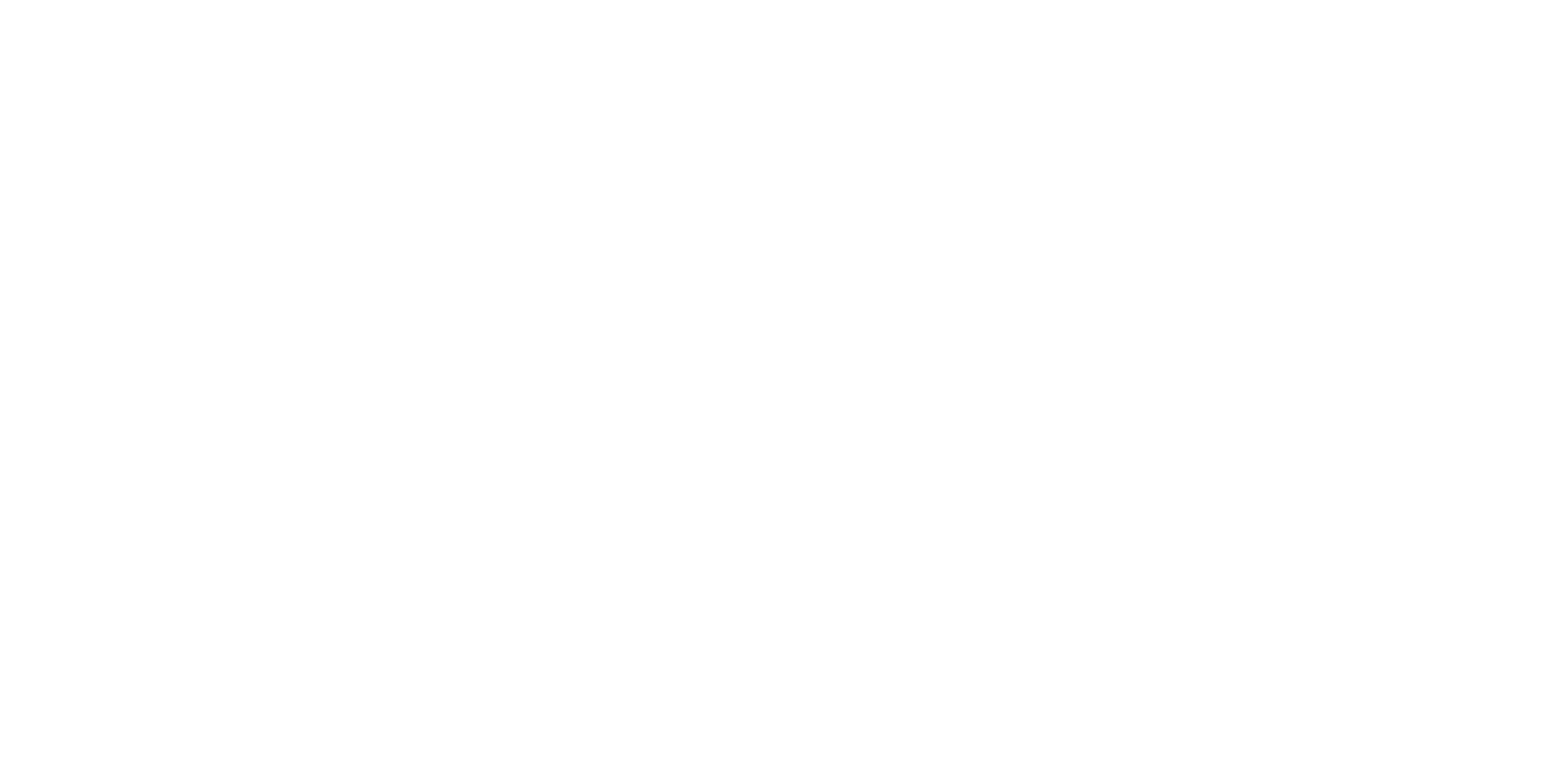 Deze viering kan je op verschillende manieren gebruiken:
- als schoolviering, allemaal samen vieren in één gemeenschappelijke ruimte
- als klasviering in de klas
- als bomentocht met de klas: je gaat op tocht. Bij een boom blijf je stilstaan. Hier wordt een stukje tekst gebracht. Dan wandel je verder tot bij een volgende boom en komt er opnieuw wat tekst en vragen.Zo maak je een tocht.
[Speaker Notes: Lezen: stel je een boom voor…]
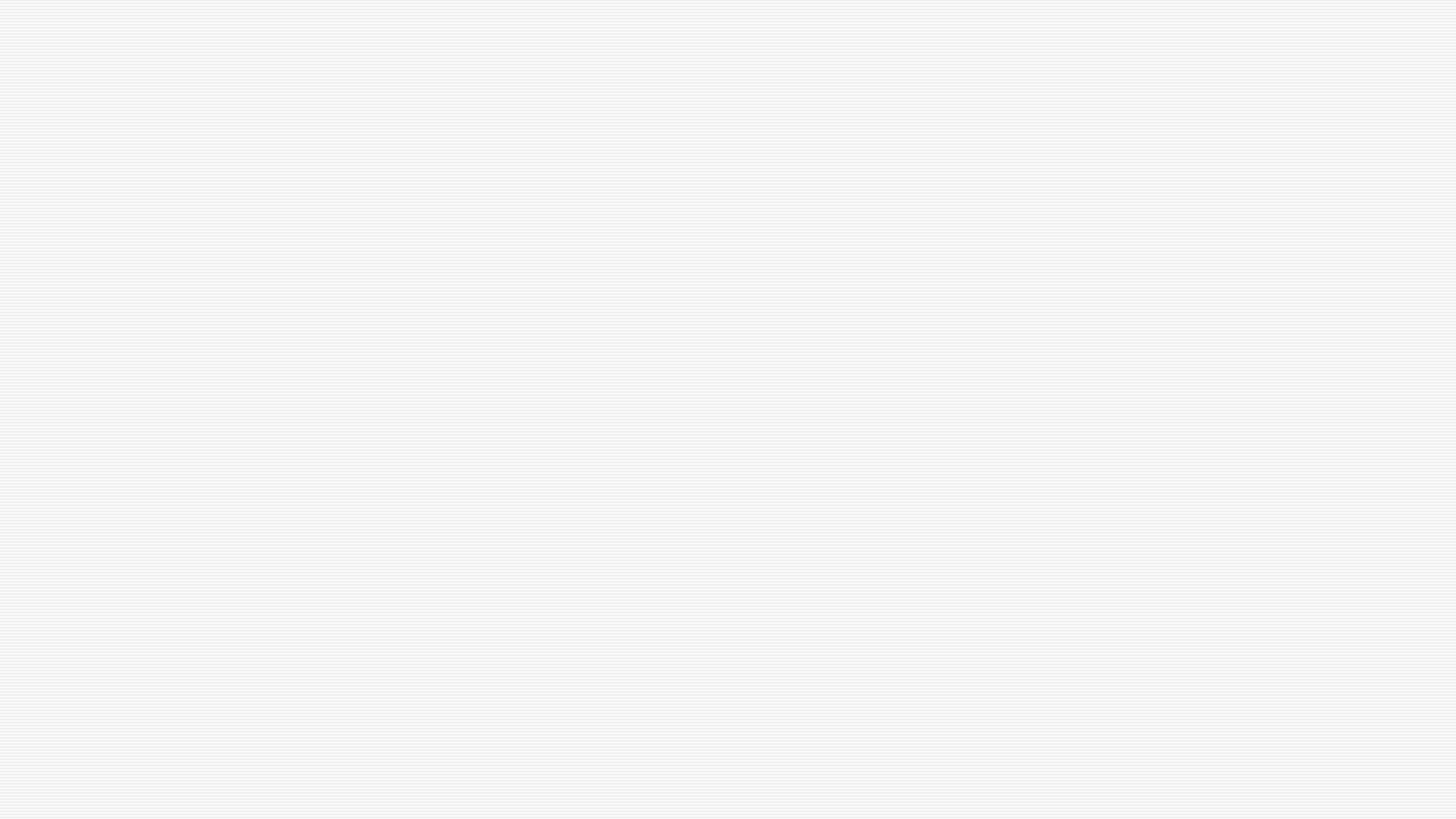 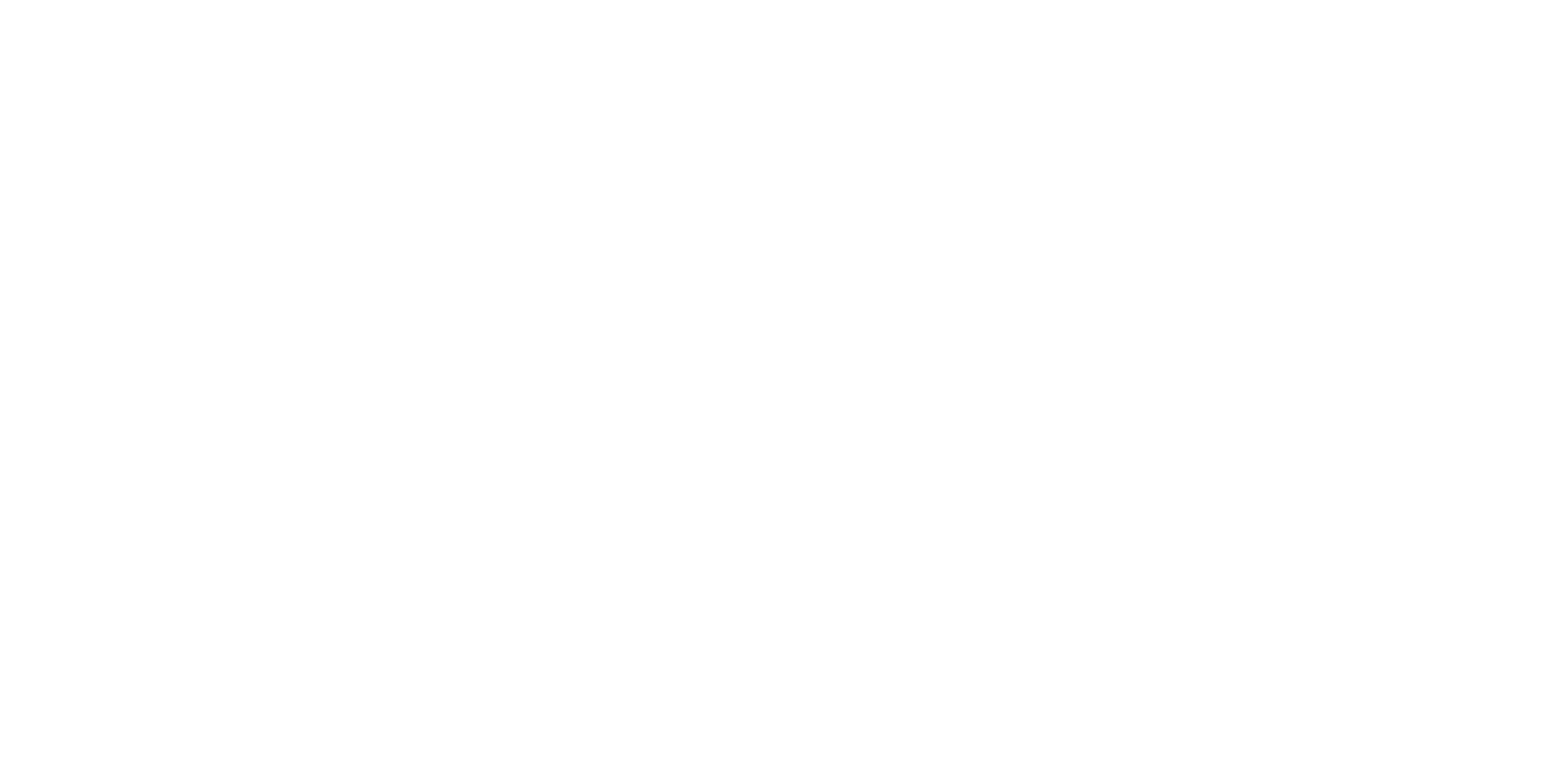 [Speaker Notes: Lezen 1ste deel]
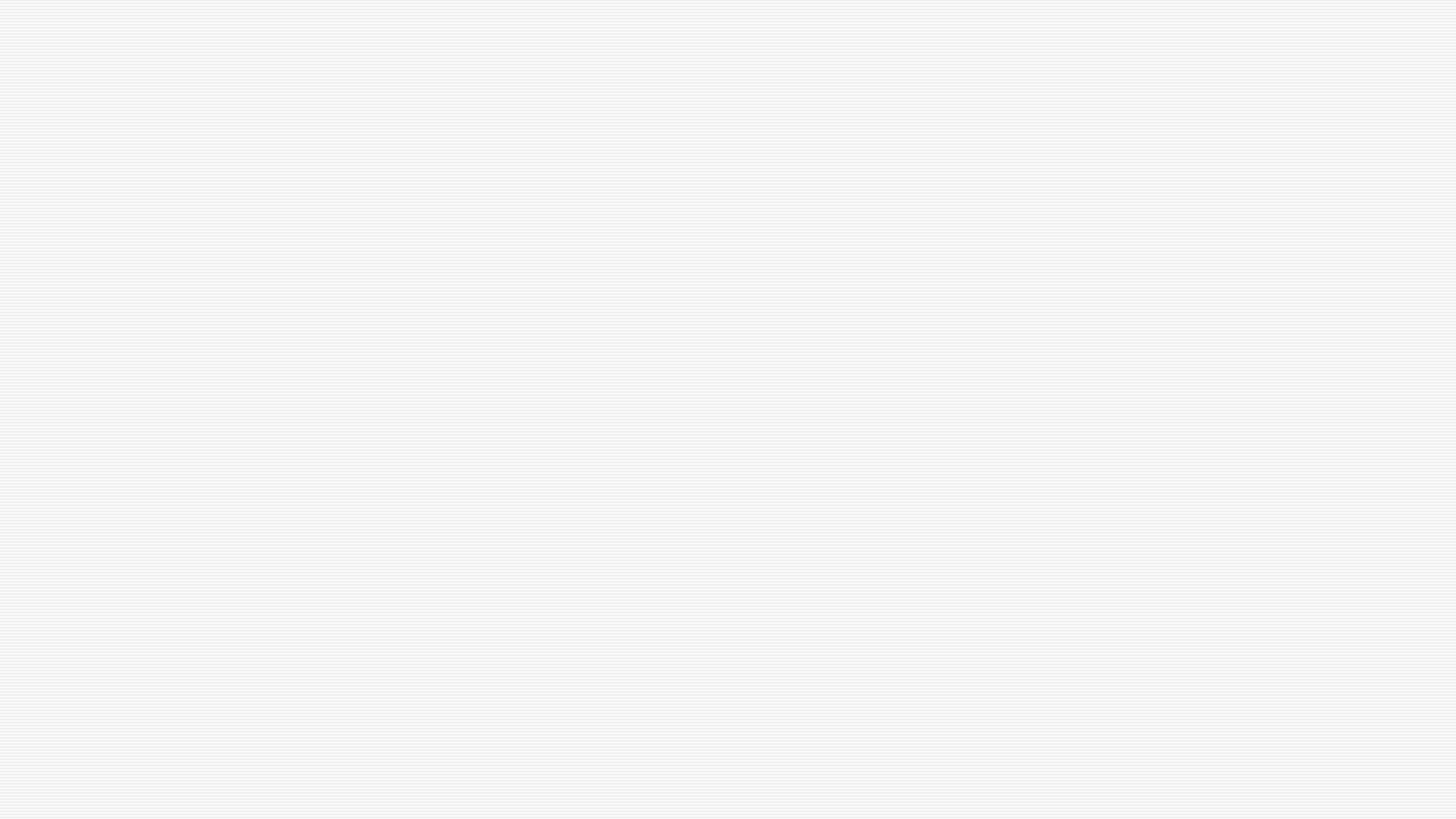 - Boommediatie- Wortels- Stam- Bladeren- Vruchten- Bomen/Mensen	 in beweging
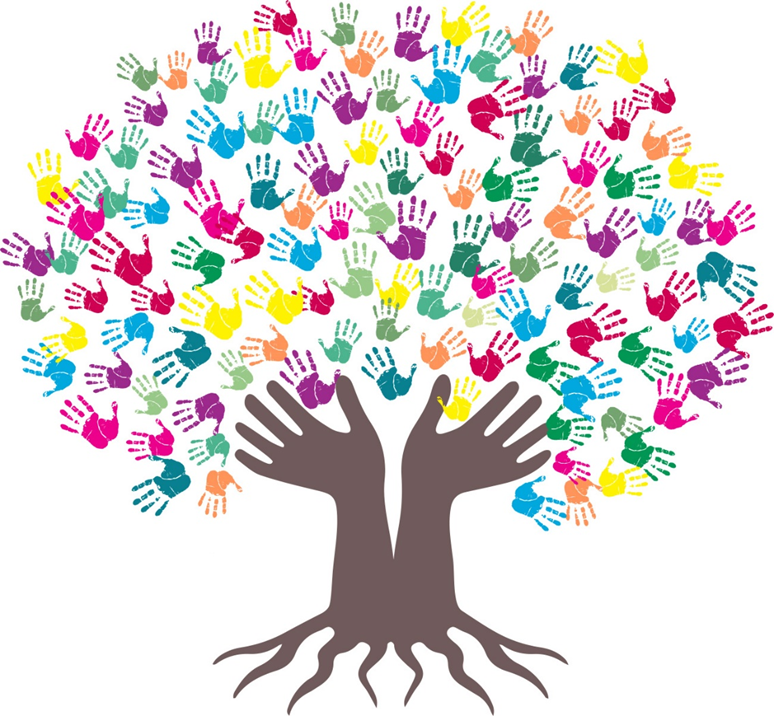 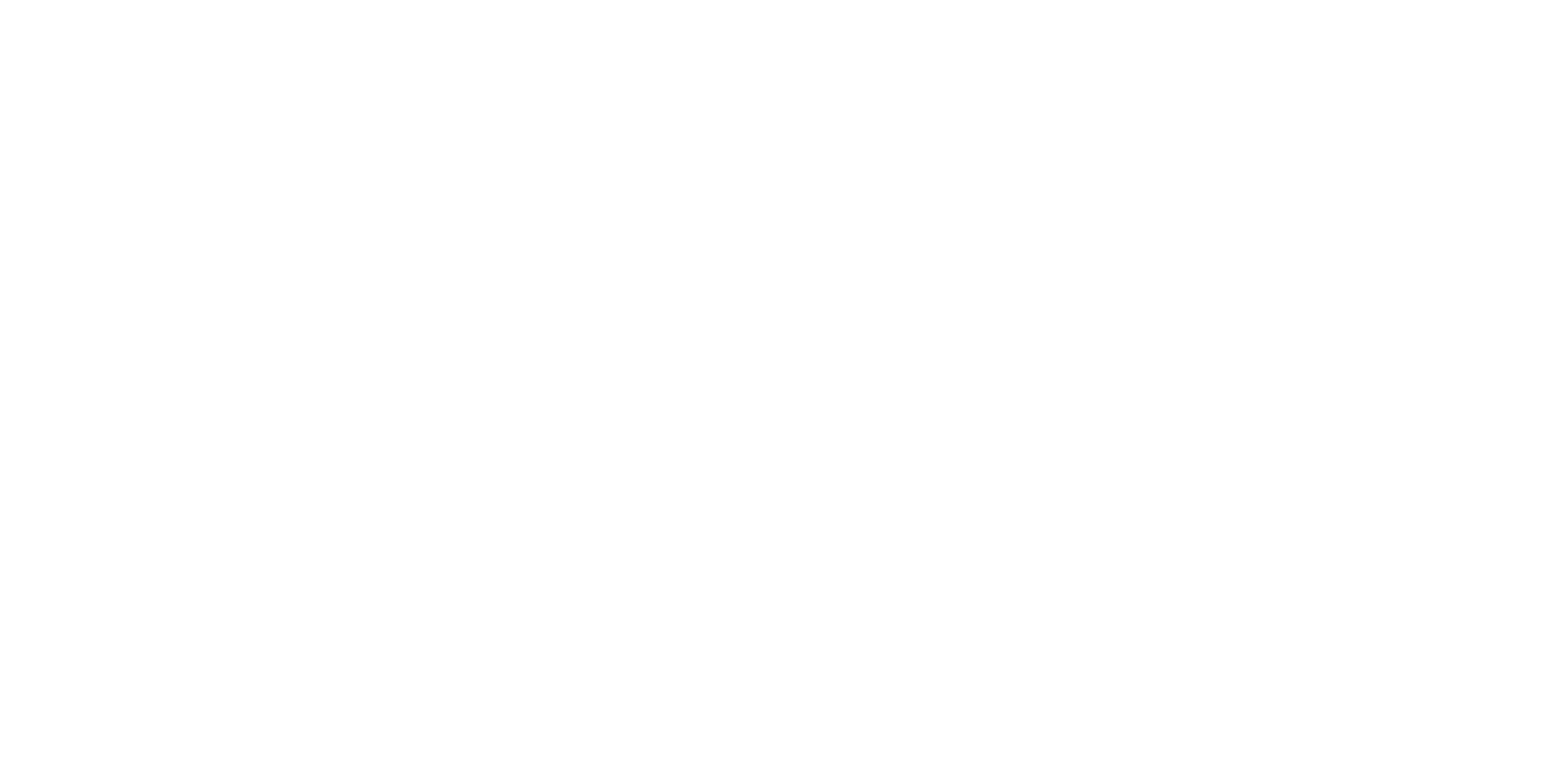 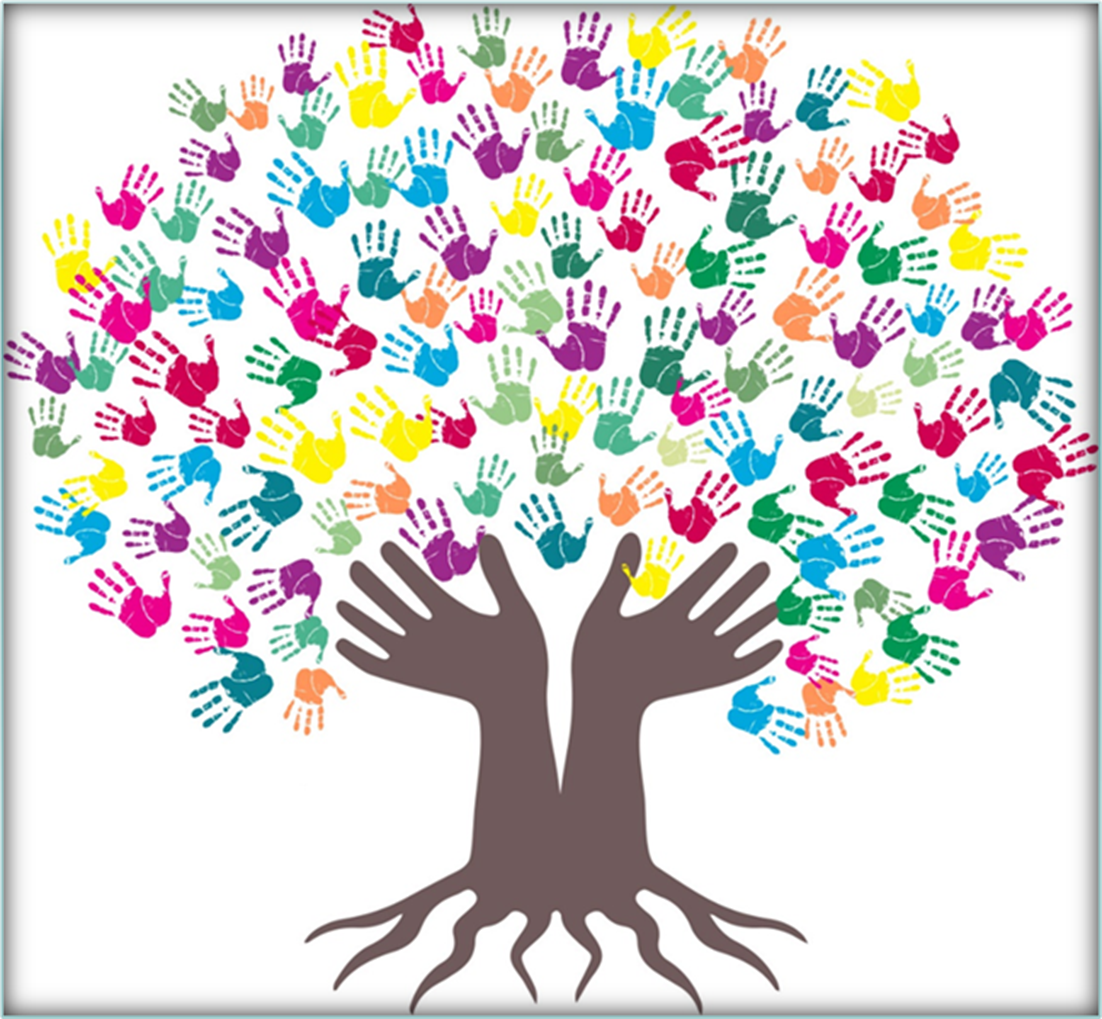 [Speaker Notes: Lezen pg 52]
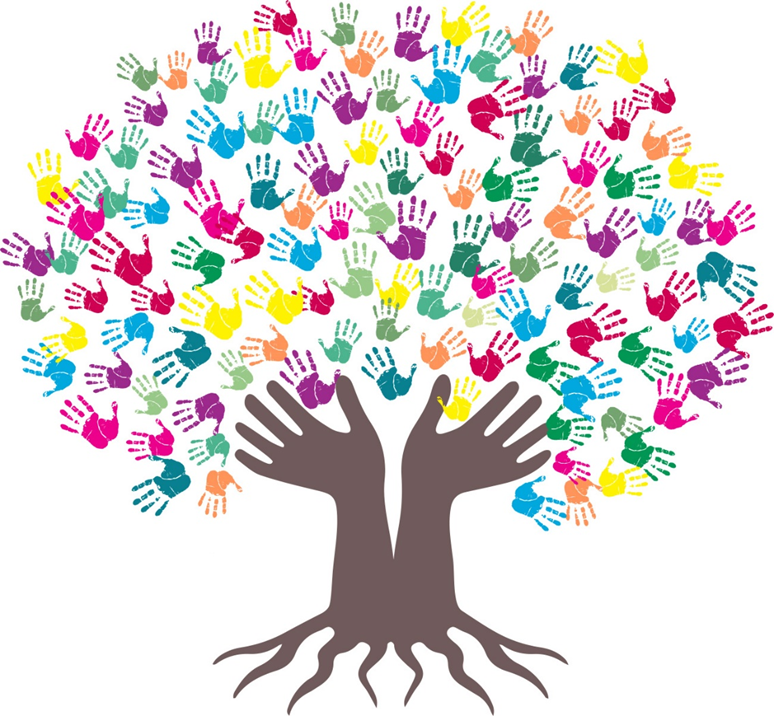 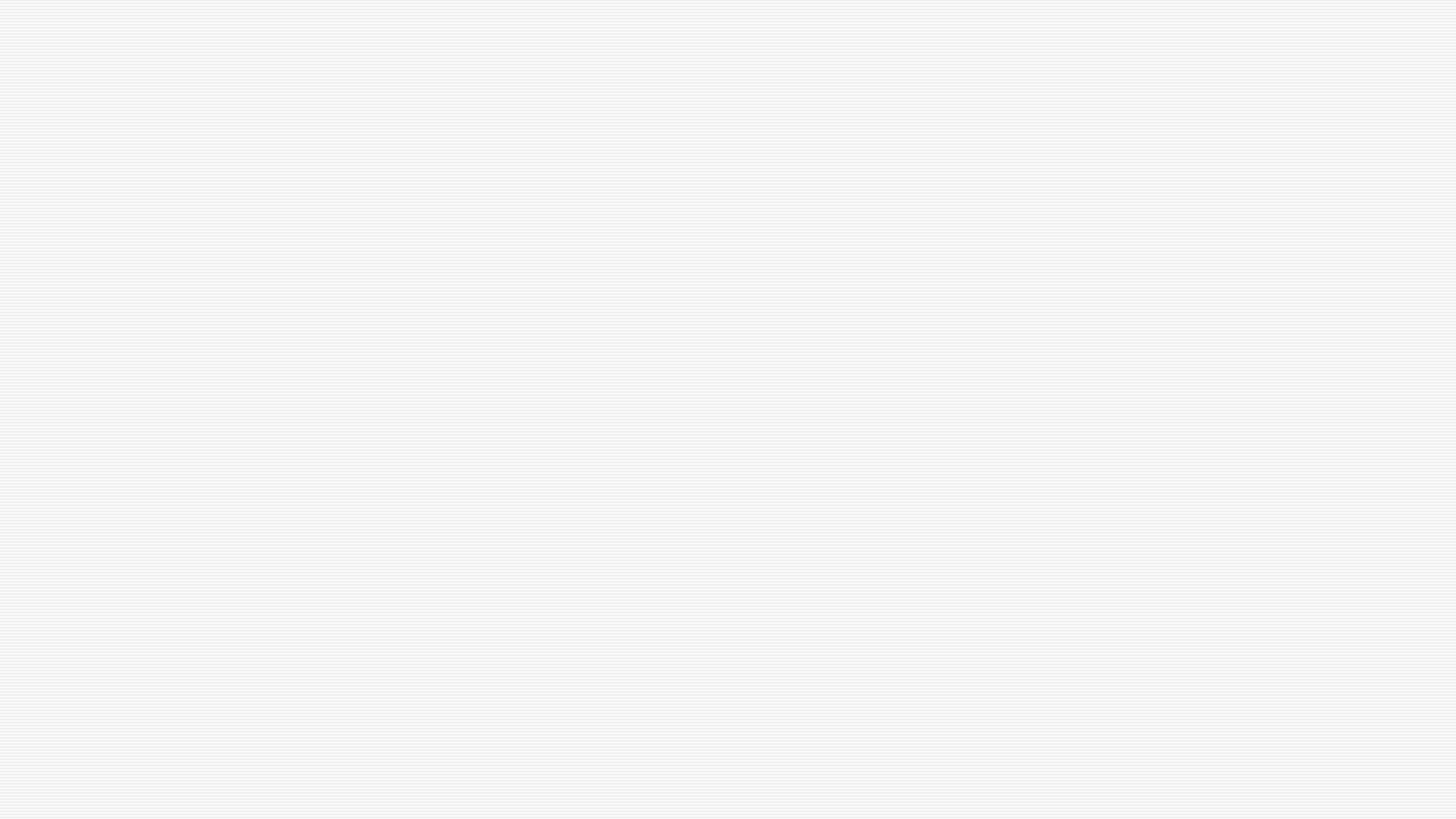 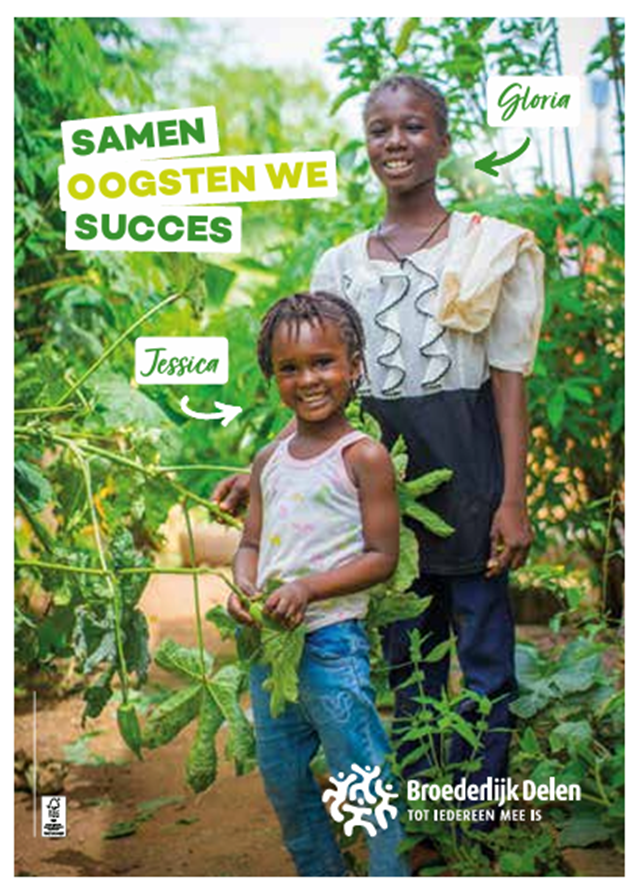 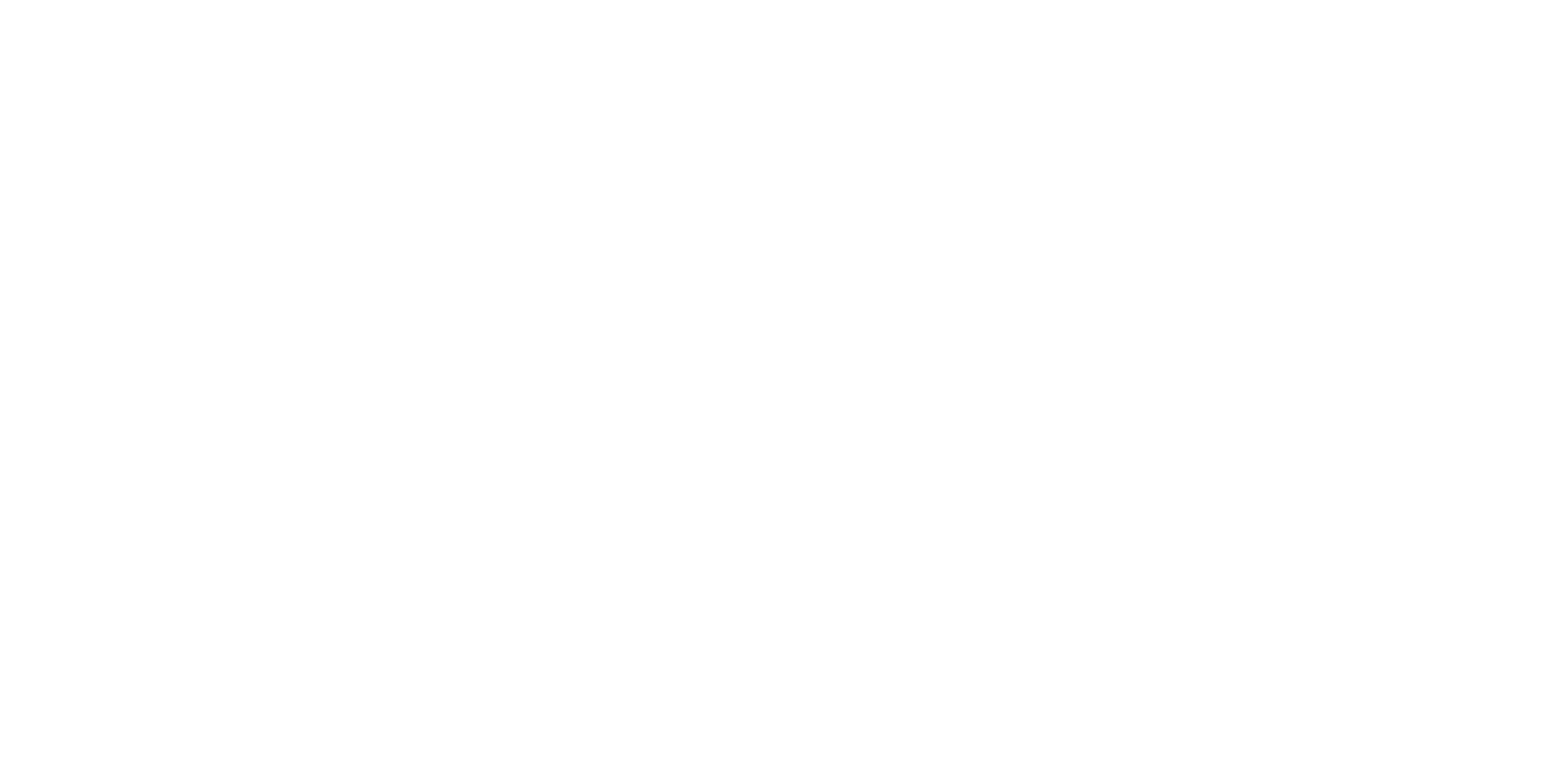 DankjewelGoed thuis!